SaaS replication and connectivity
Alla & Roberto
Agenda
Scheduler overview
Web Replication
Timestamps
Send Transaction
Offline POS
SaaS Migration
Replication fundamentals
Scheduler Job
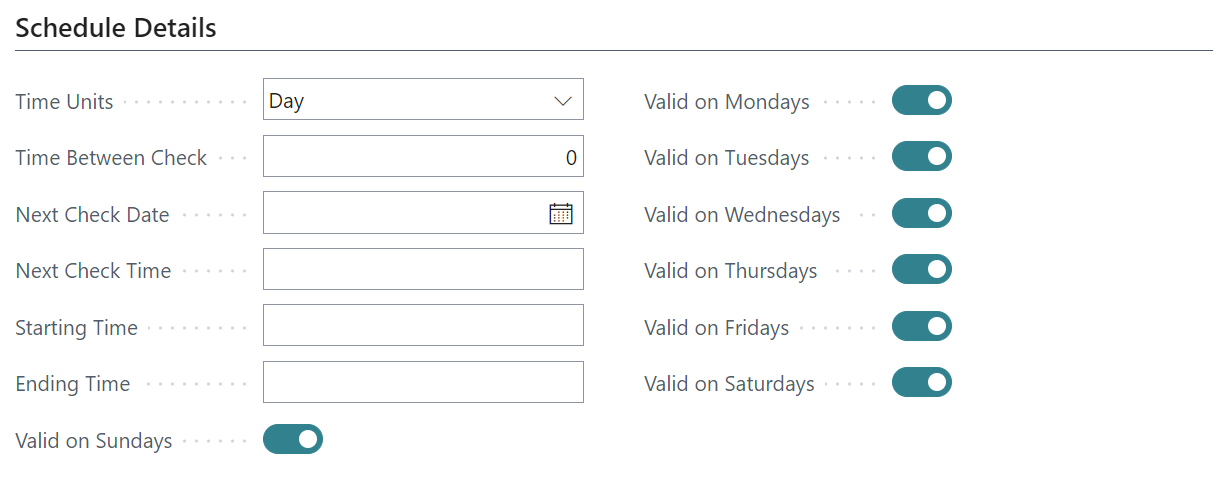 When
When the Scheduler Job is run

Defines destination
Location / Distribution Location
Locations / Distribution Groups

What is replicated
Scheduler subjobs
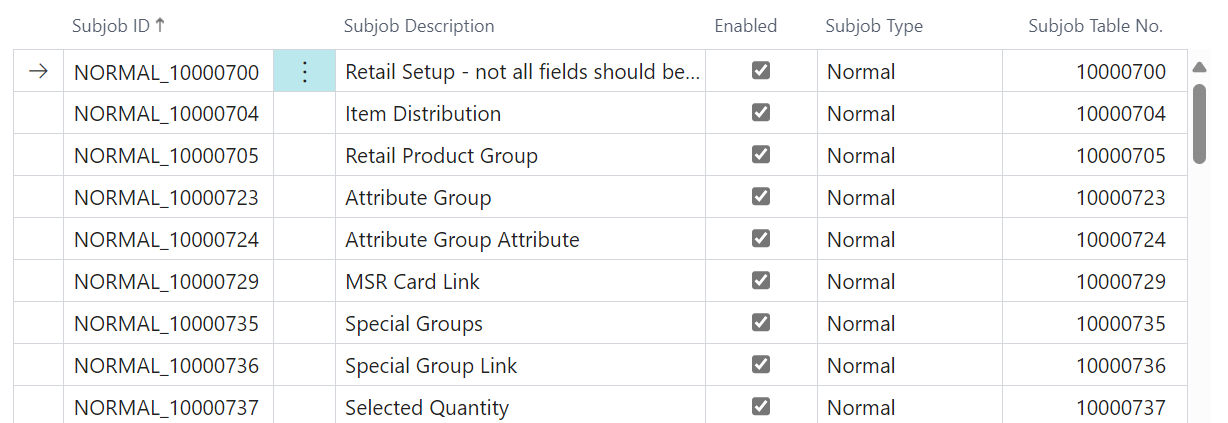 Scheduler Subjob
Replication Methods
Normal
All data 
By Replication Counter



By Action
Pre-Actions
Actions
Preload-Actions
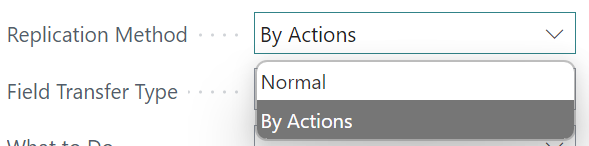 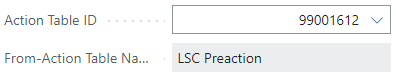 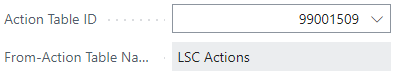 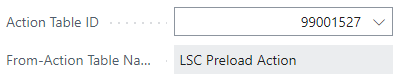 Replicating Master Data with Web Replication
Web Replication
Scheduler Job
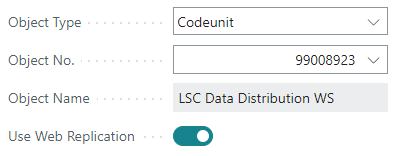 Activate Web Replication on the Scheduler job card

Only push from the current location

Only to the same table and field at the destination
Web Replication
The normal job now supports deletes
Deletes all data in the destination table

Data inserted/updated without Data Validation

Solution implemented within BC/AL
Web Replication
Scheduler Job
Step 1
Create Replication Requests
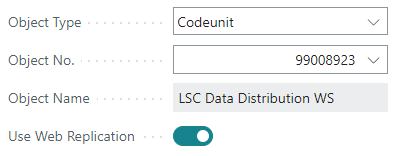 Scheduler

Job – Data

Distribution

WS
Request 


Table
Source
Web Replication
Scheduler Job
Step 2
Data Replicated by Web Replication Module
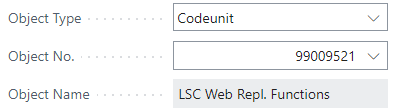 Web 

Replication 

Queue
Request 


Table
Update

destination 

table
Scheduler

Job – Data

Distribution

WS
Scheduler

Job – Repl. 

Function
Web Replic. 


Packet Data
Source
Destination
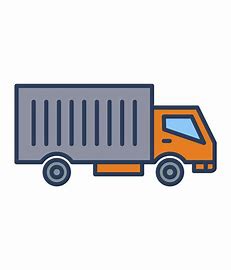 Web 
ReplicationMethod
Defined in Distribution Location
Point to Point (P2P)
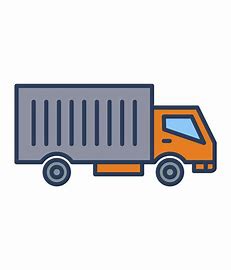 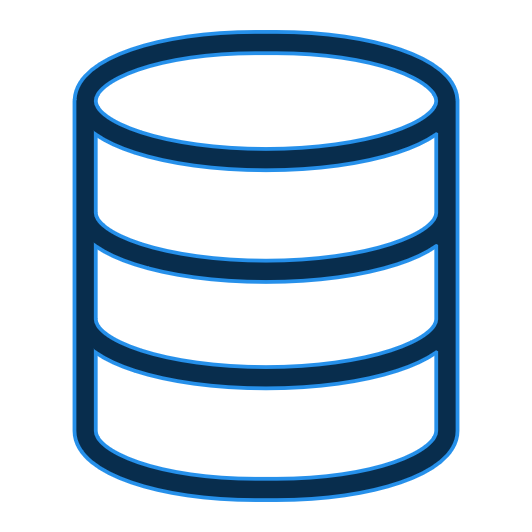 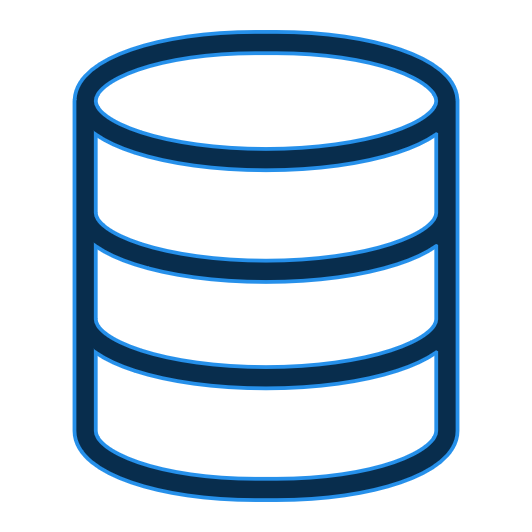 Prerequisite
Distribution Location record the Web Replication Method is set to Web Services (Odata 4)


Replicate between two BC Environment

Destination table modified automatically
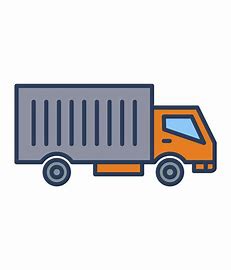 Distribution Location
P2P
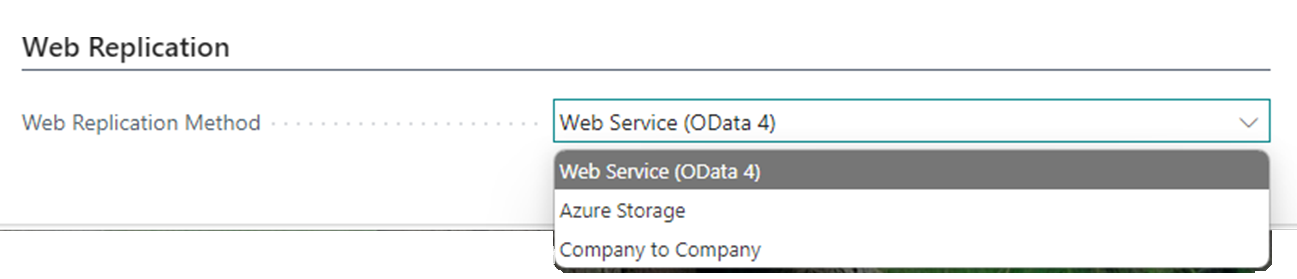 ----------
-----
-----
------------
------
------
------
------------
------
------
------
Azure Storage (AzS)
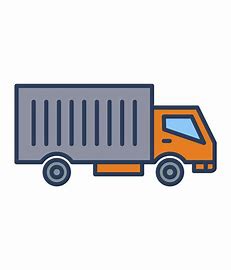 Prerequisite
Distribution Location record the Web Replication Method is set to Azure Storage

Used for replication to Offline POS
Three step process
Distribution Location
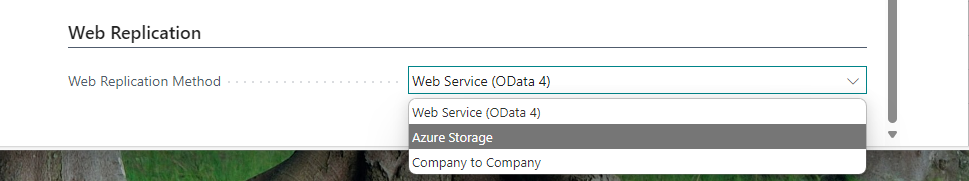 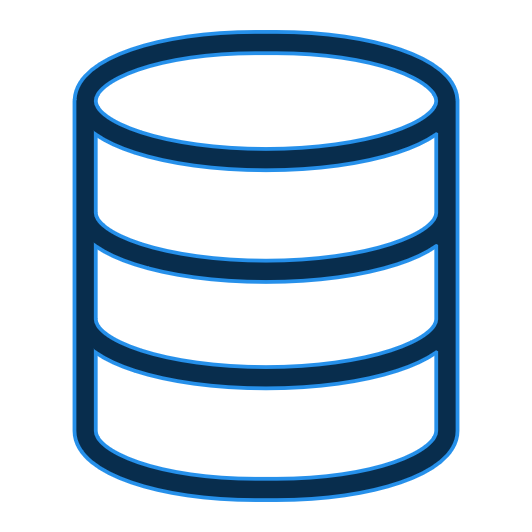 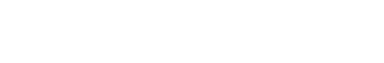 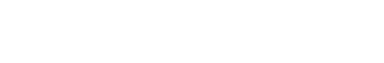 ------------
------
------
------
----------
-----
-----
AzS
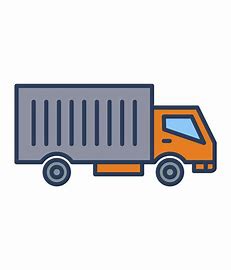 Azure Storage (AzS)
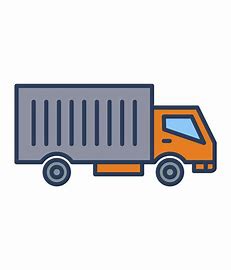 Prerequisite
Distribution Location record the Web Replication Method is set to Azure Storage

Used for replication to Offline POS
Three step process

POS: Trigger replication
POS background session
Scheduler job 

Azure Storage subscription
Managed by the customer
Distribution Location
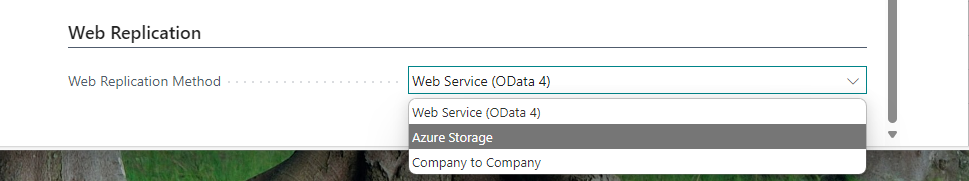 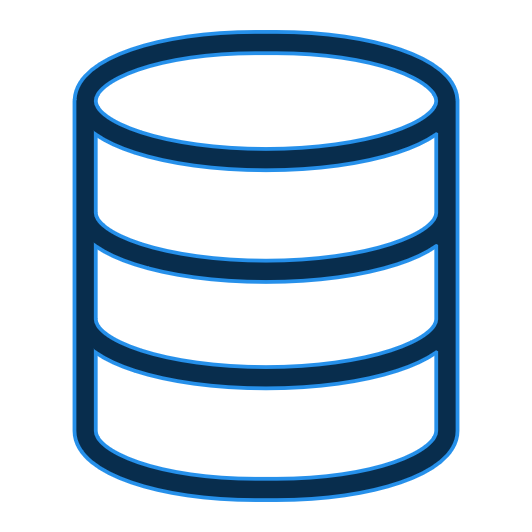 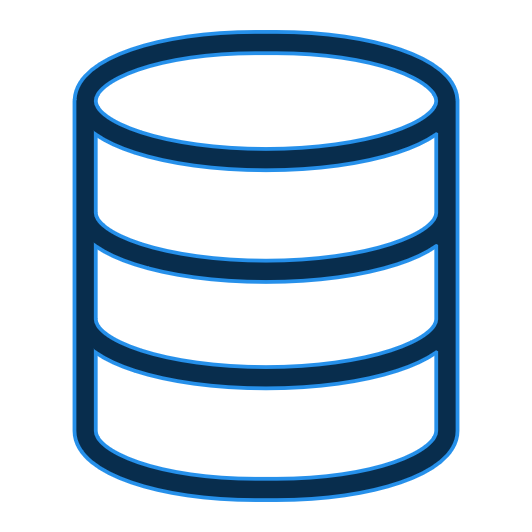 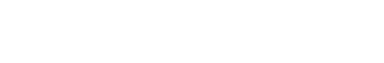 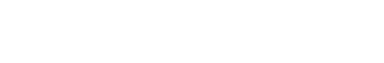 ------------
------
------
------
------------
------
------
------
----------
-----
-----
AzS
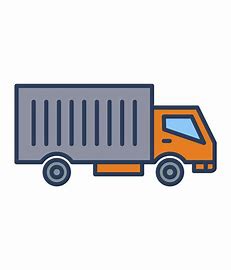 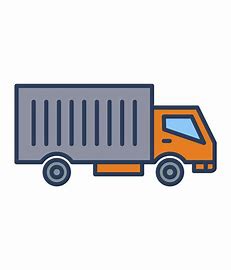 Company to Company (C2C)
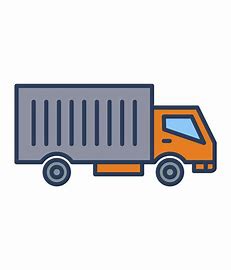 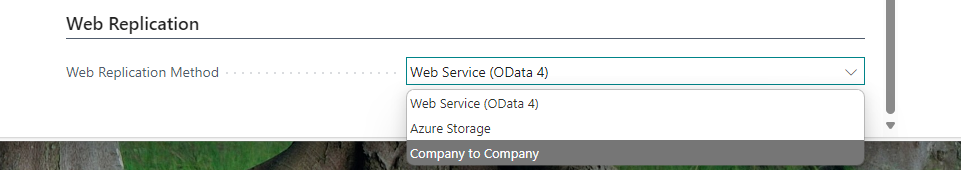 Prerequisite
Distribution Location record the Web Replication Method is set to Company to Company

Replicate between two BC Companies in same Environment/SQL

Destination table modified automatically
Distribution Location
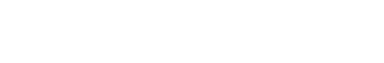 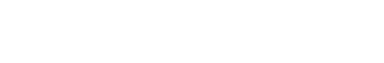 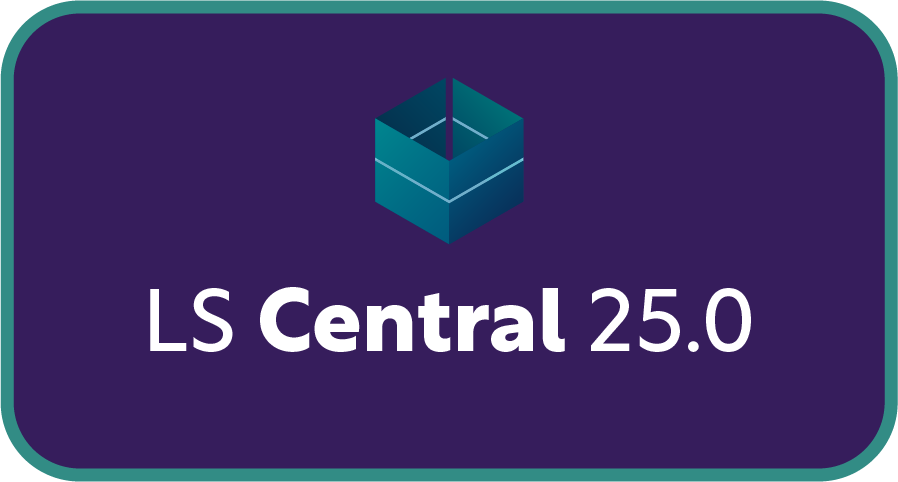 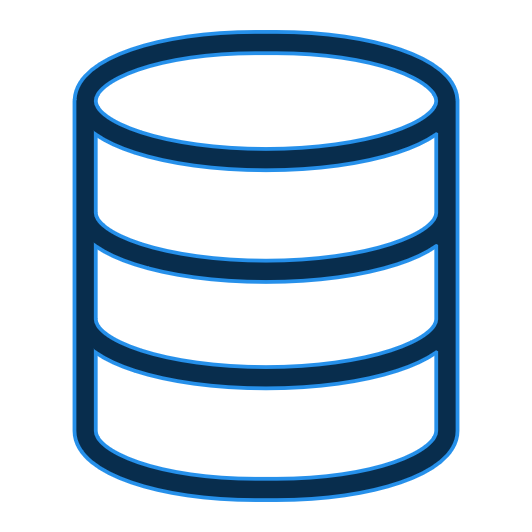 26
----------
-----
-----
----------
-----
-----
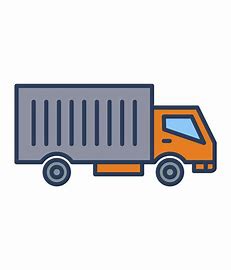 Web Replication Monitor
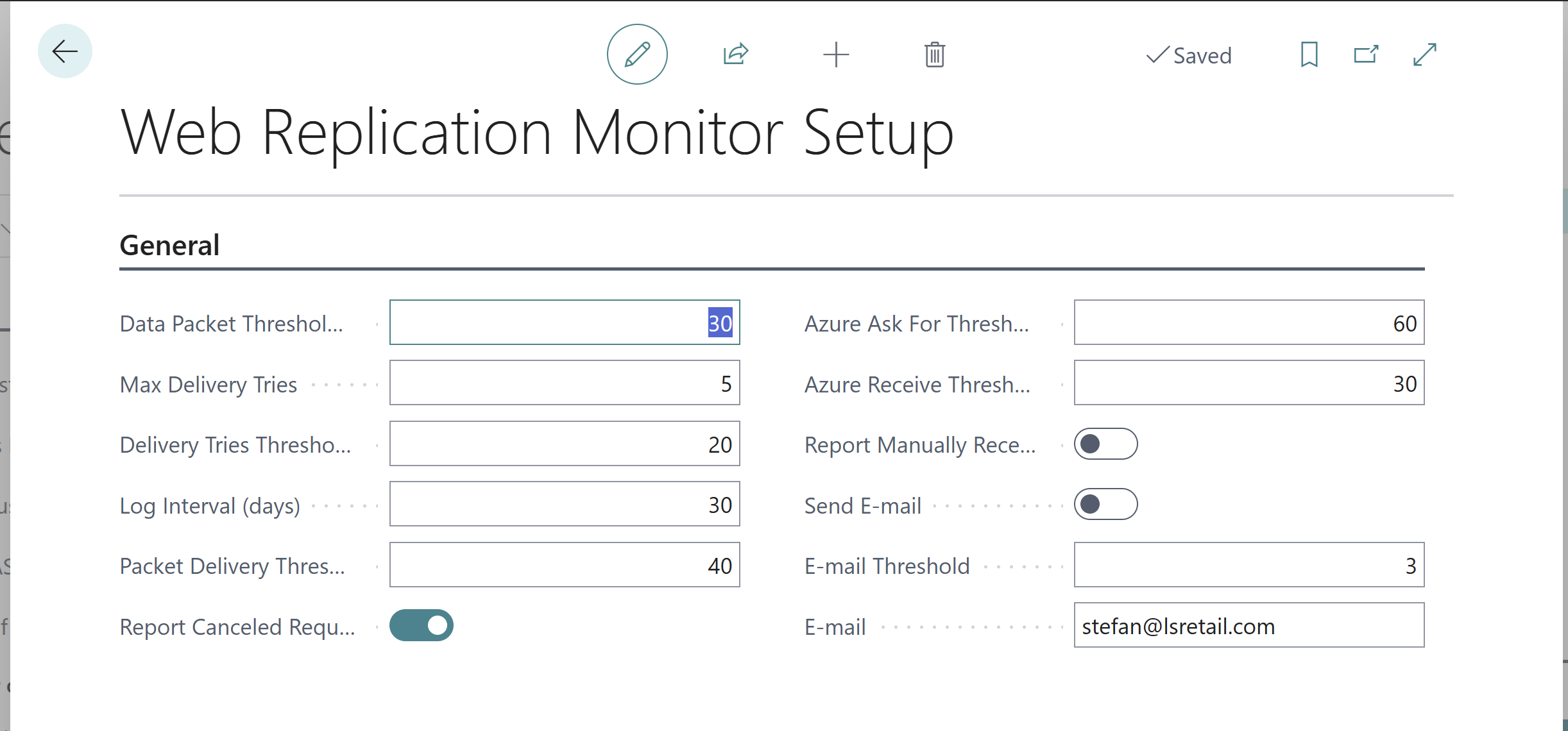 Monitor web replication tasks and send notifications if needed

Setup
Define threshold for monitor

Monitor Dashboard
Monitor each step of the package flow
Alerts are created via e-mail
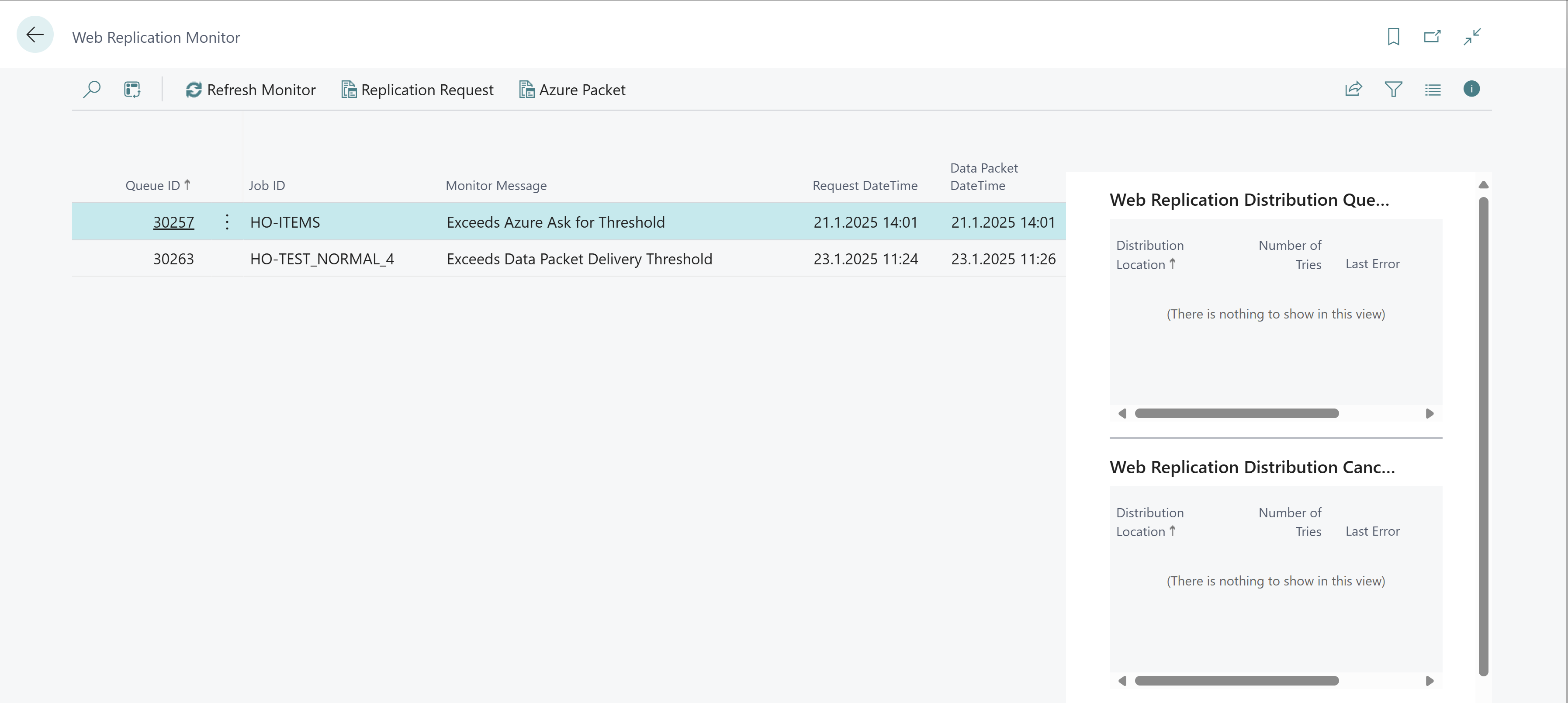 Timestamps
Timestamp
LS Central 26 will support using timestamps instead of Pre-actions
Uses SQL timestamp of record insert or modification
All record deletes logged in a deleted record table
Why timestamps
Less table locking resulting from pre-action table
Pre-action table can grow very large
Risk
Any extension/integrations relying on pre-action technology will not work
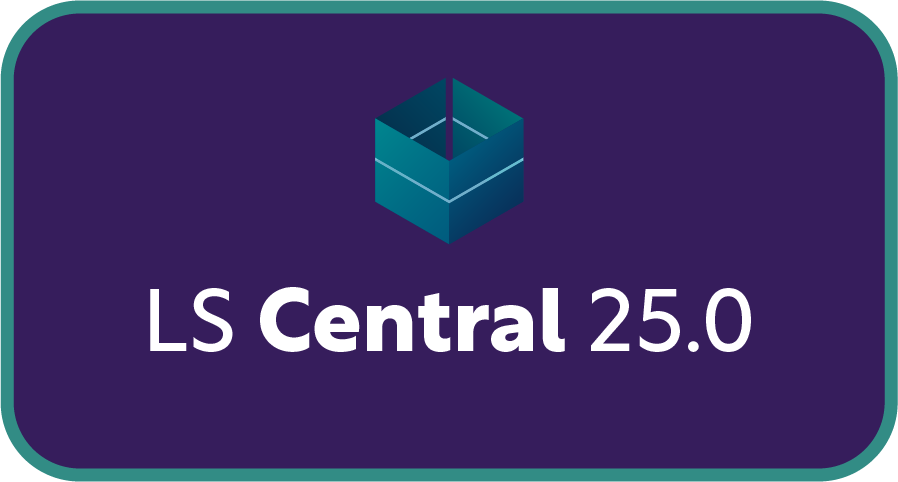 26
Send POS Transactions to Head Office
Send POS Transactions (Send Transaction)
Web Request Send Transaction
Can be run:
Directly 
Background Session
xmlport defines tables and fields. 
How to extend
New xmlport, implementing all fields and table (SendTransactionXML) - host
New codeunit to publish the new xmlport (SendTransaction) - host
Extension (codeunit)to standard SendTransactionUtils	 Use events to implement changes 	(SendTransactionUtils) - POS
POS functional Profile
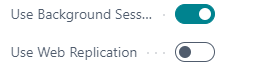 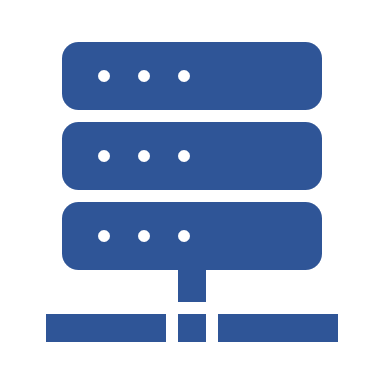 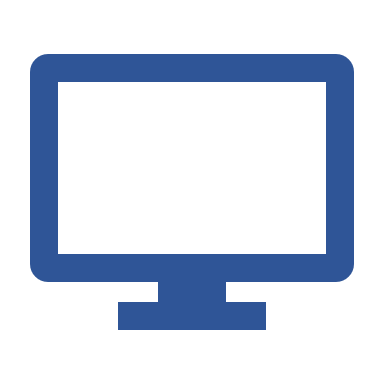 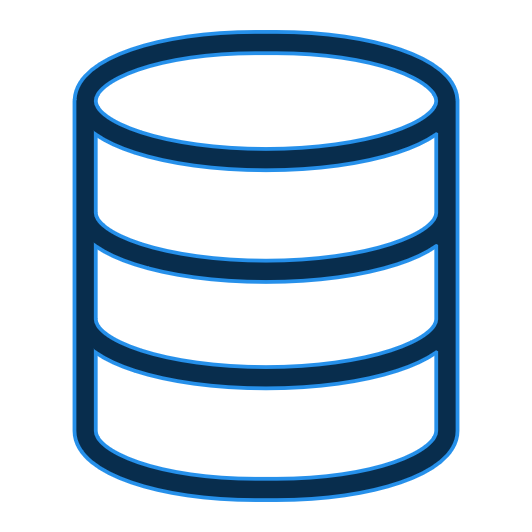 Send POS Transactions (Web Replication)
Web Replication in Background Session
No xmlport 
Includes all fields for selected tables. 

How to extend
New codeunit to define additional tables in the replication local procedure OnAfterLoadTransactionTables
POS functional Profile
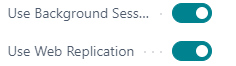 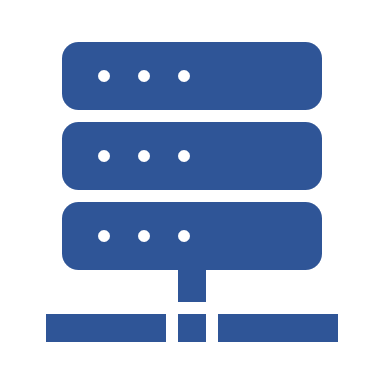 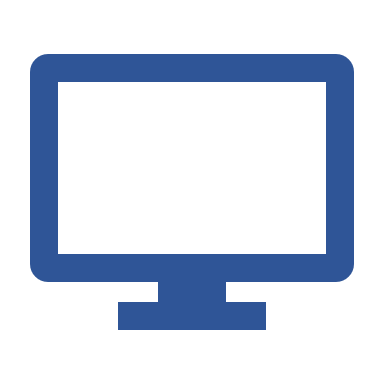 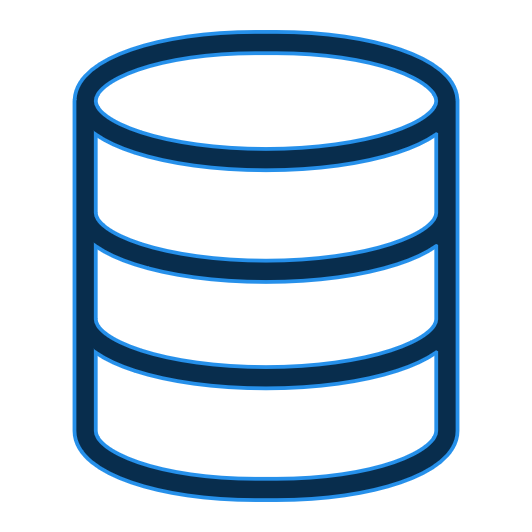 Send POS Transactions through Service Bus to Head Office
Send POS Transactions through Azure Service Bus
Planned for LS Central 26.1 
POS send transaction to the head office
POS creates a package on Azure Storage with transaction details
POS creates a message in Azure Service Bus
Pointing to Azure Storage package
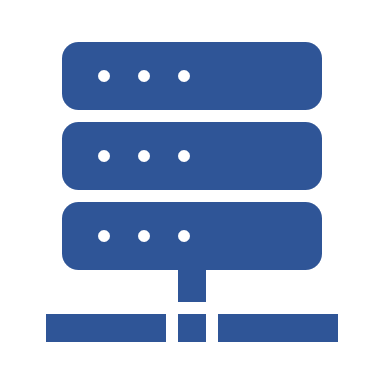 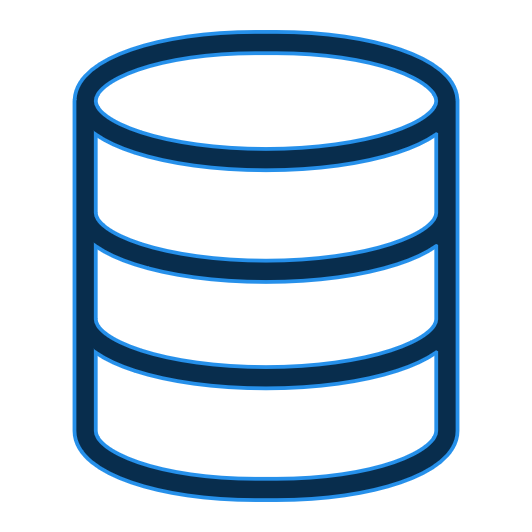 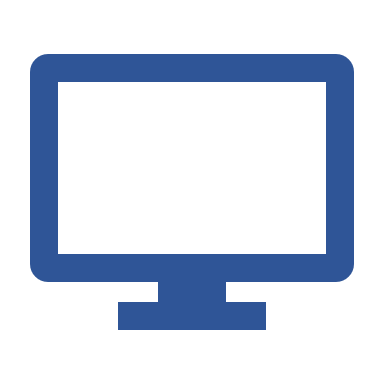 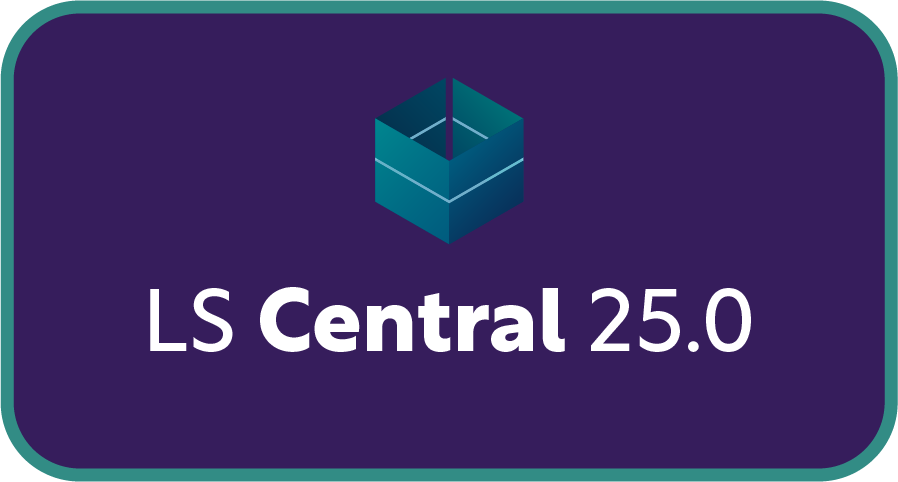 Azure

Storage
Service

Bus
26.1
Planned
Send POS Transactions through Azure Service Bus
Planned for LS Central 26.1 
POS send transaction to the head office
POS creates a package on Azure Storage with transaction details
POS creates a message in Azure Service Bus
Pointing to Azure Storage package
Head office import
HO reads Azure Service Bus message on transactions to import
HO imports transaction detail in the Azure Storage package
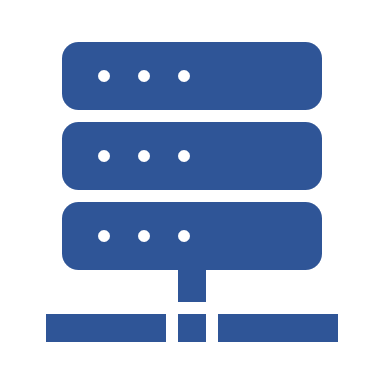 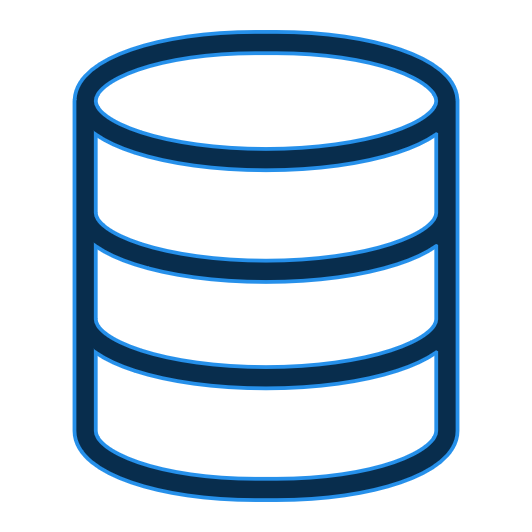 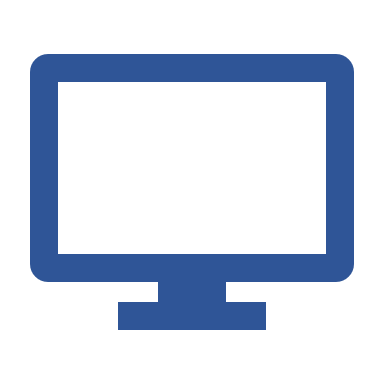 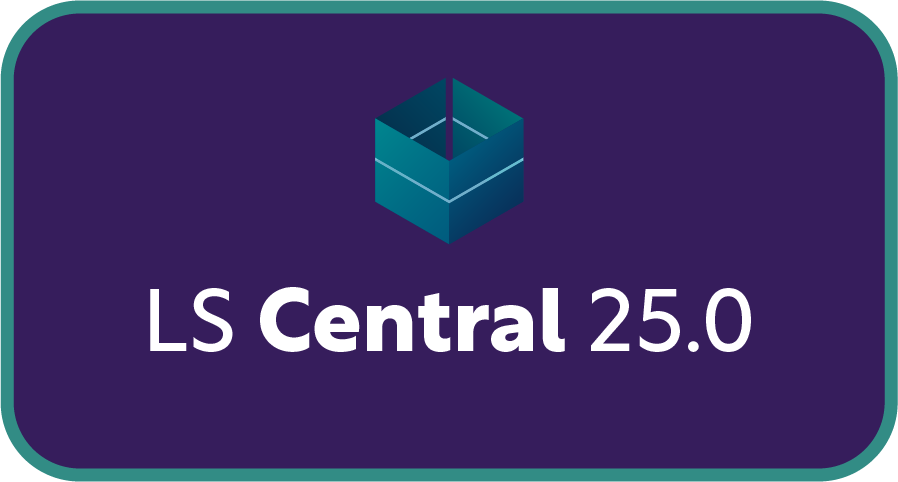 Azure

Storage
Service

Bus
26.1
Planned
Send POS Transactions through Azure Service Bus
High availability for POS to send transactions
Service Bus and Azure Storage is designed for high volume and availability

HO controls the speed of transaction import
Gives more control over how the HO system performance is impacted
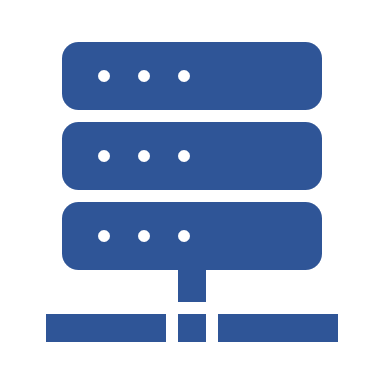 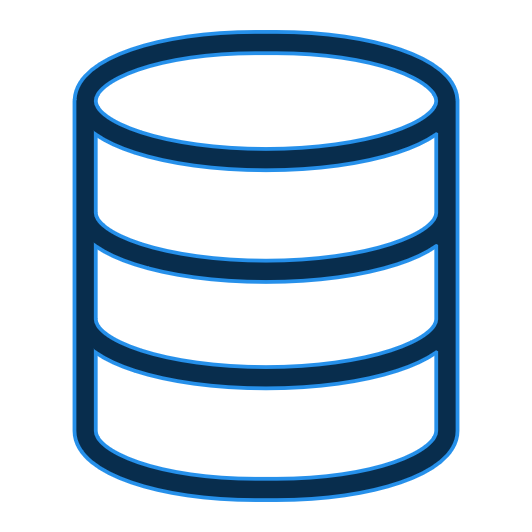 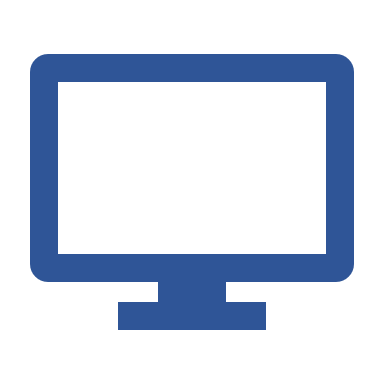 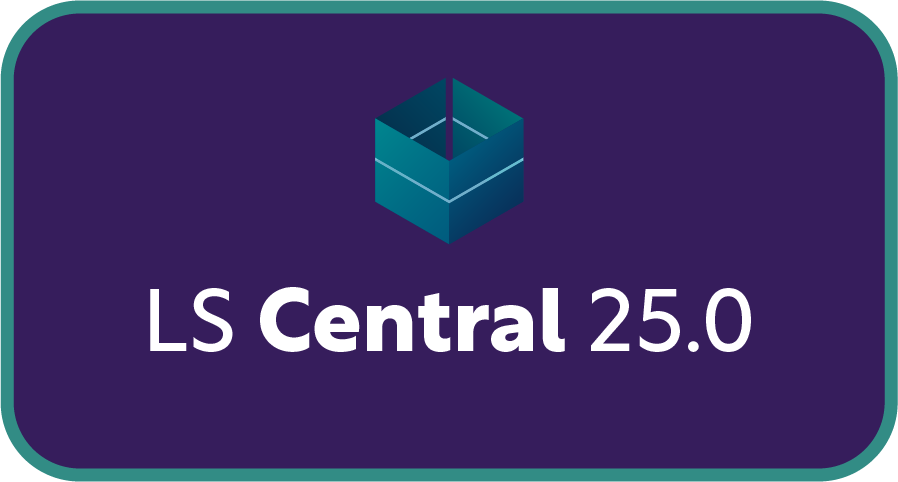 Azure

Storage
Service

Bus
26
Planned
Send Transaction - summary
SendTransaction w. Web Replication in background session – default option
Azure Service bus for large implementations
Send Transaction - summary
SendTransaction w. Web Replication in background session – default option
Azure Service bus for large implementations
Scheduler and DD – not recommended
Azure Service Bus – in LS 26.1
Self healing process for transactions – future releases
Offline POS – best practices
Offline POS overview – Hybrid server
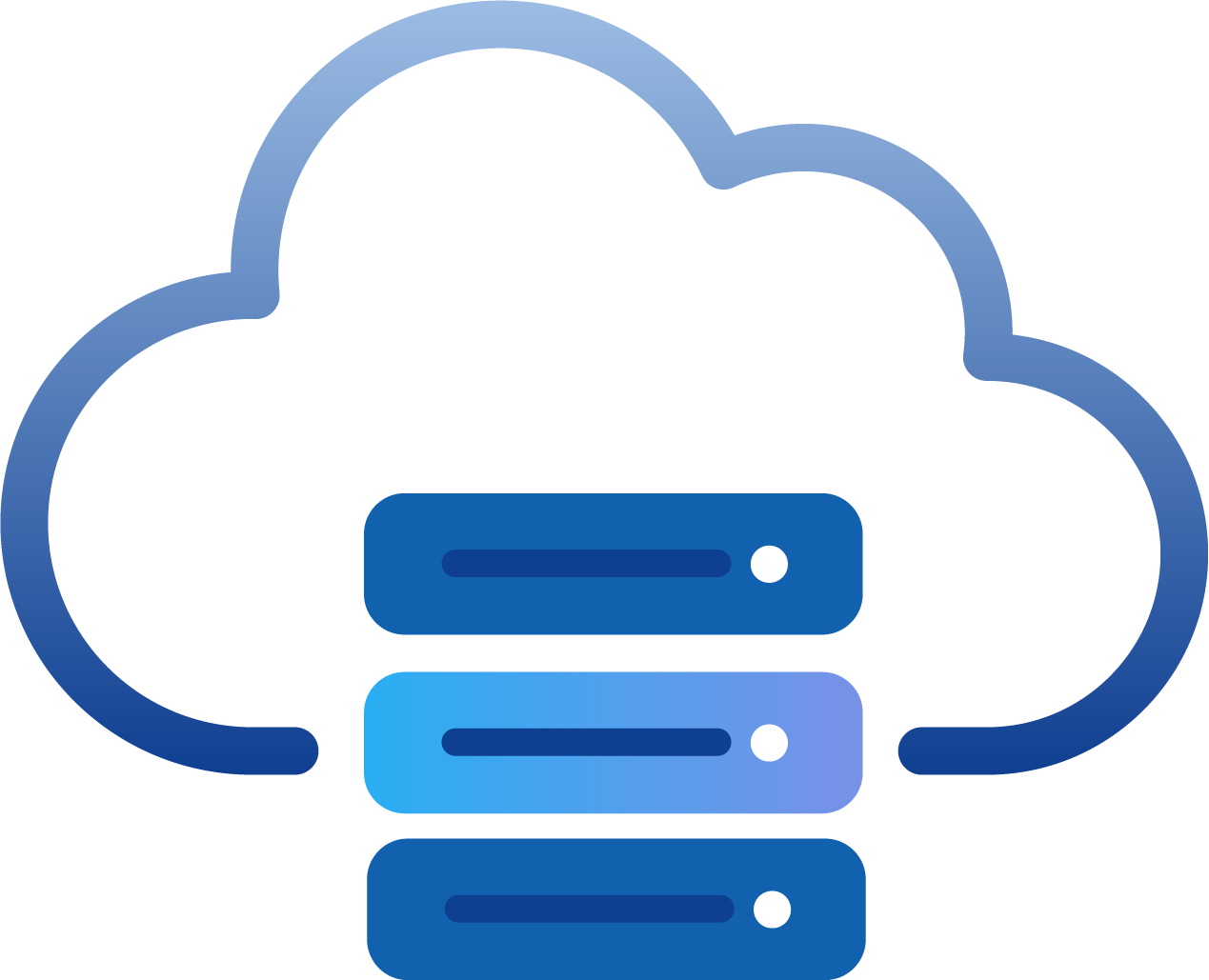 HEAD OFFICE IN BC SaaS
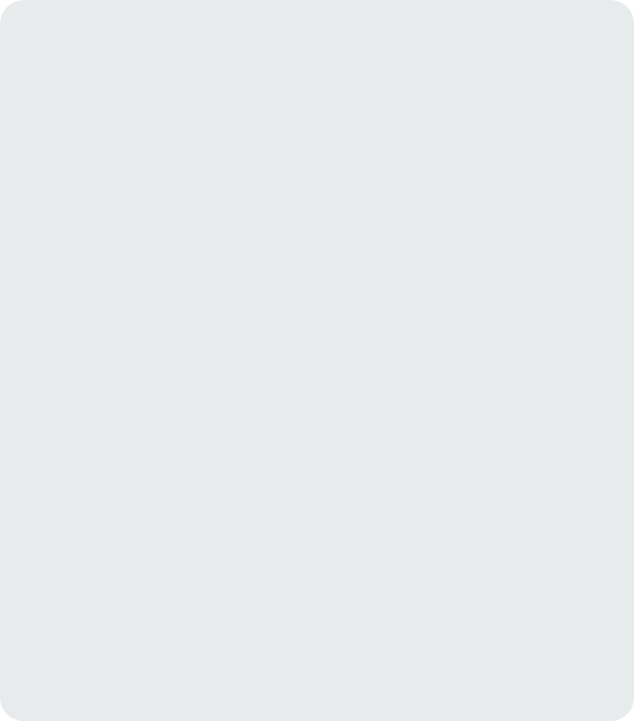 DD Webservice mode​
Data Director in WS mode
Middle layer – Hybrid server
Hosted on premises 
Scheduler runs on the HCS
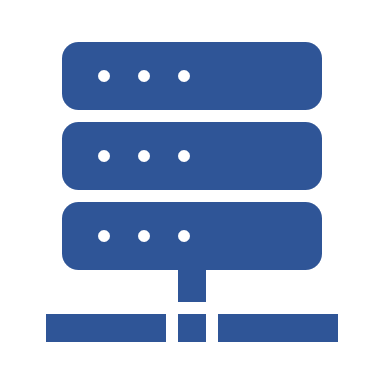 HYBRID COMPONENT SERVER
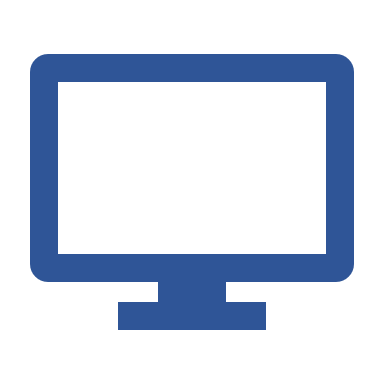 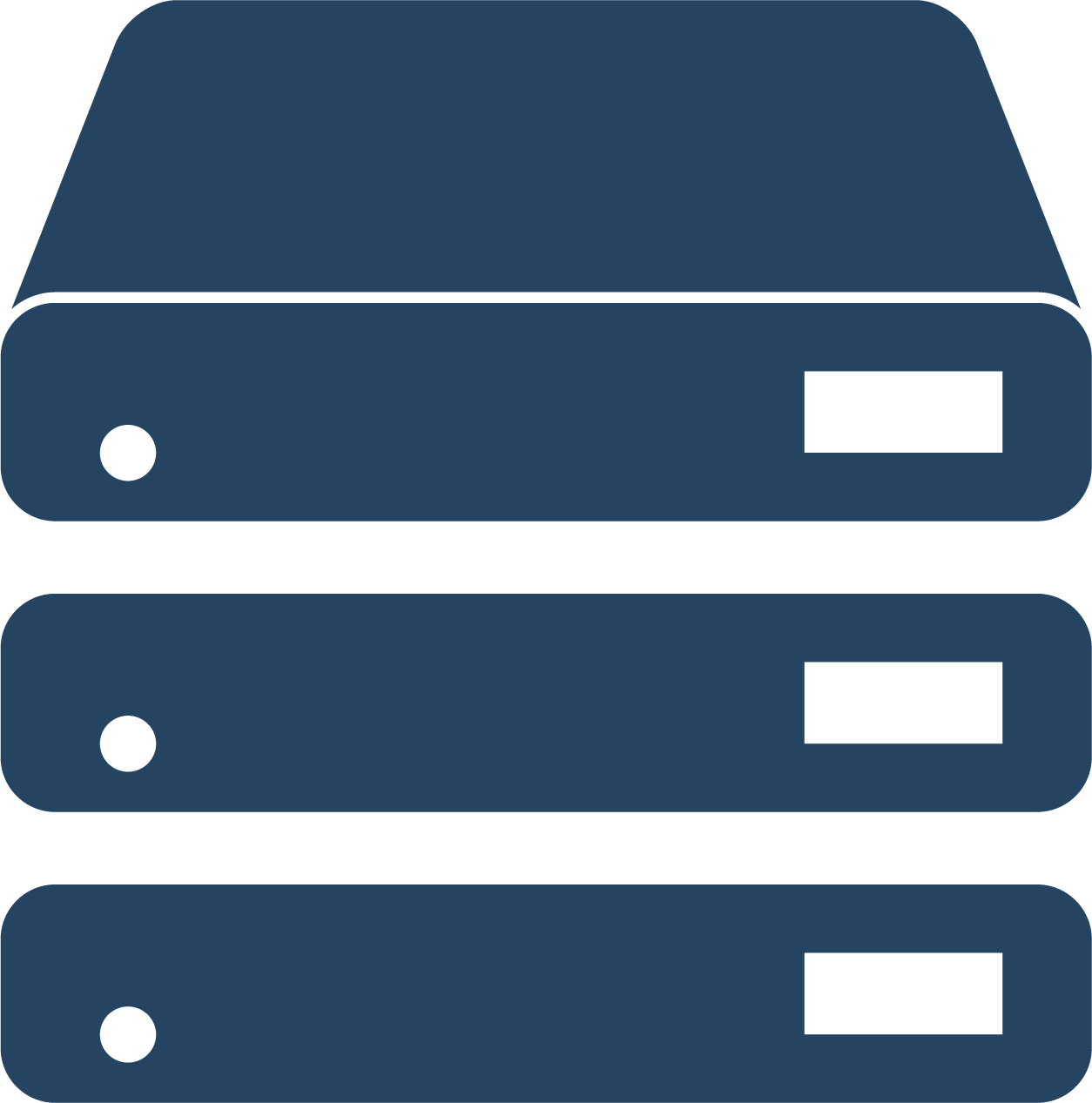 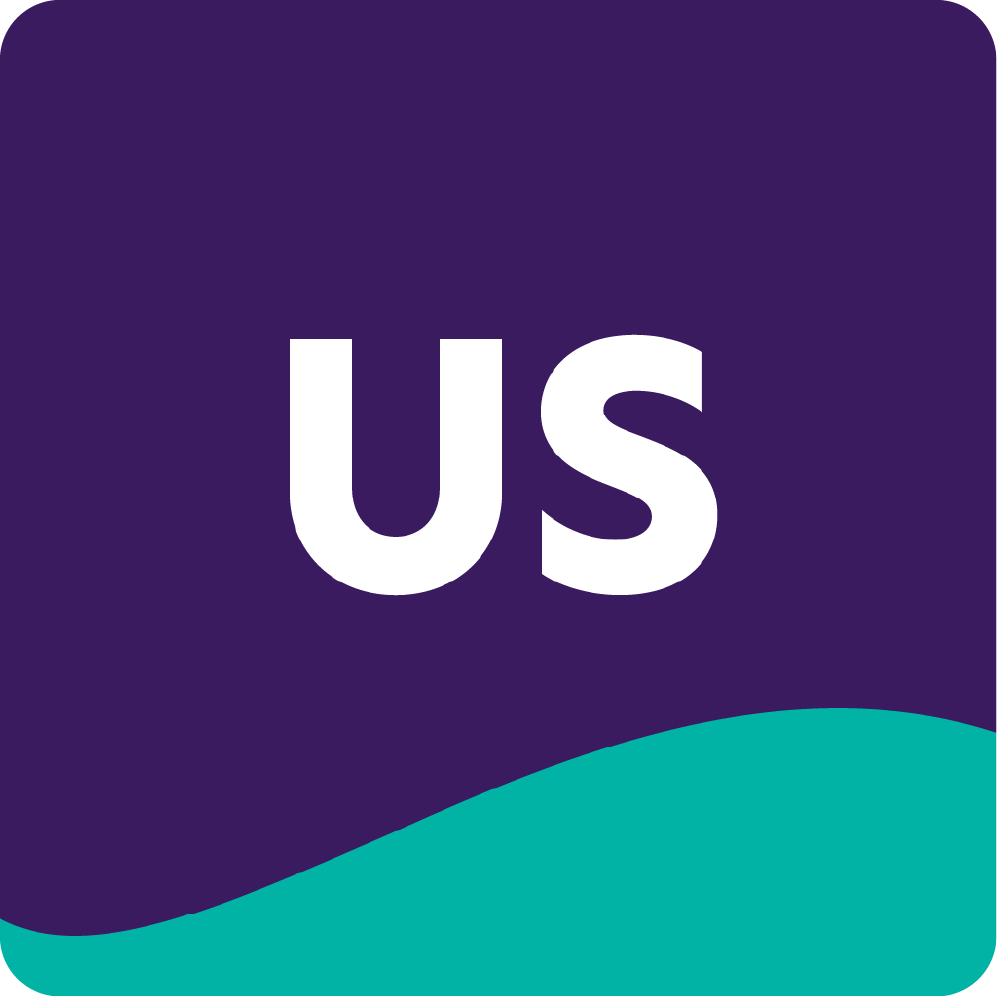 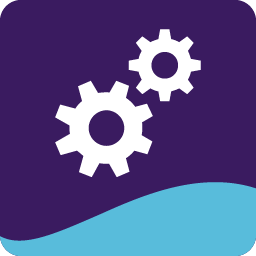 POS MASTER
DATA DIRECTOR
UPDATE SERVICE
STORE 2
STORE 1
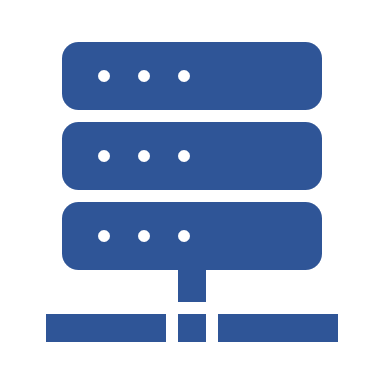 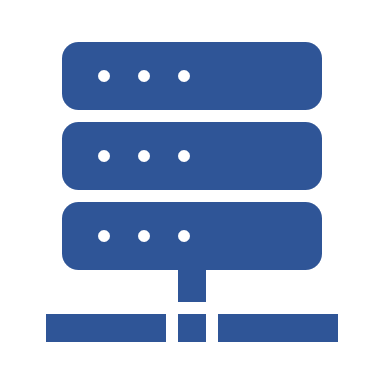 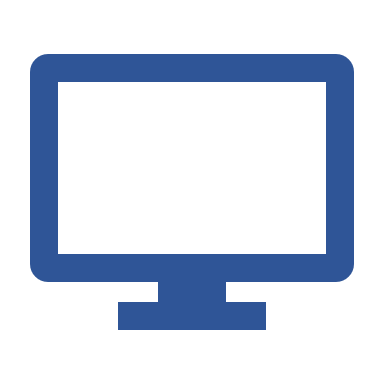 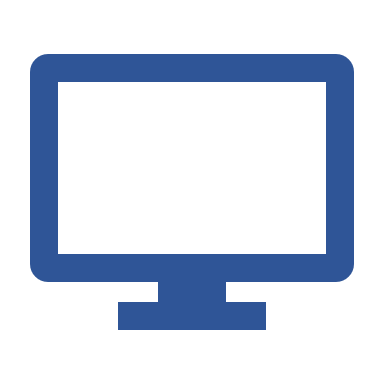 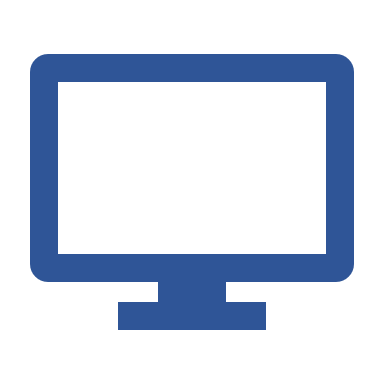 Offline POS
Offline POS
Offline POS
Offline POS
Offline POS overview – offline POS using Azure Storage
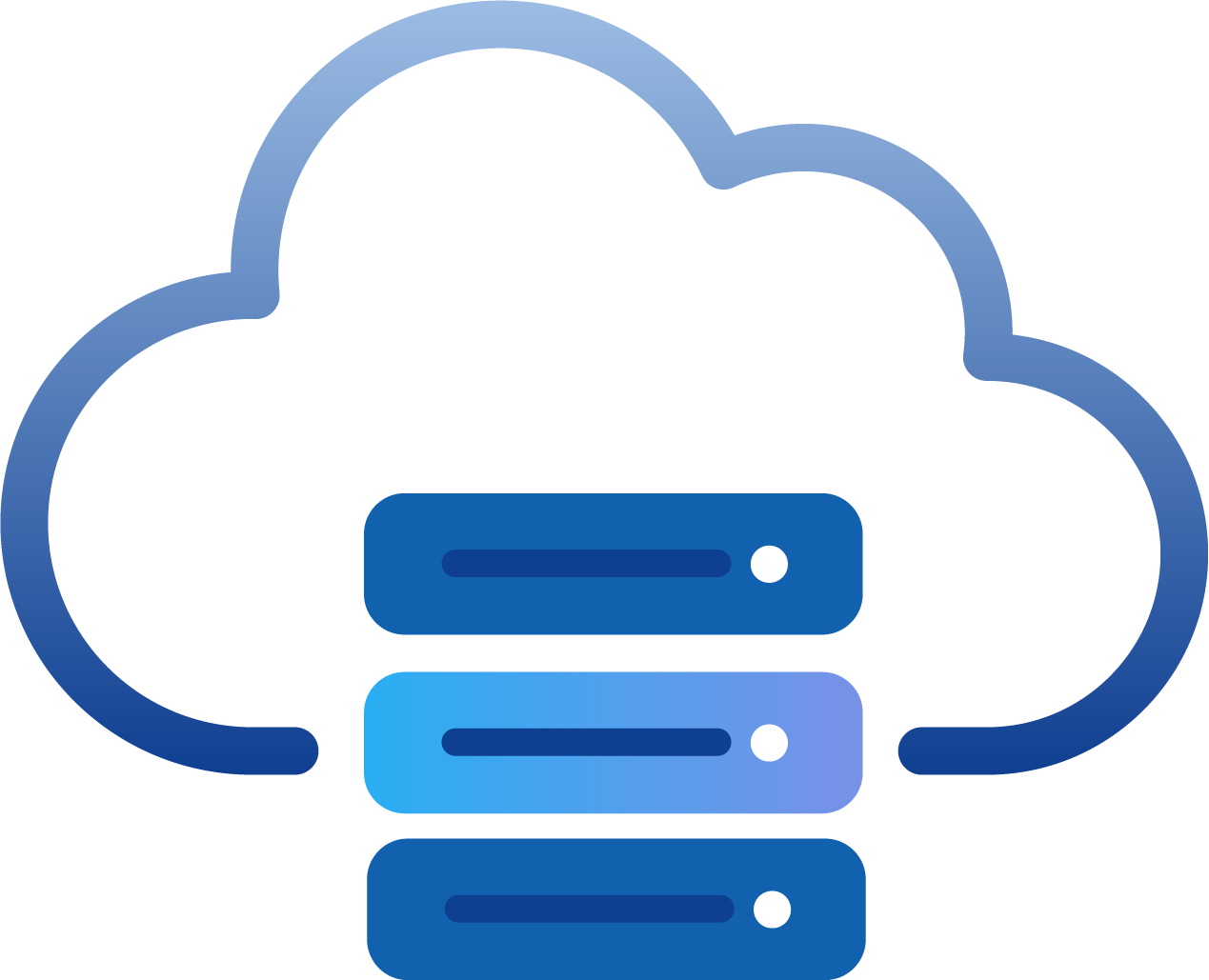 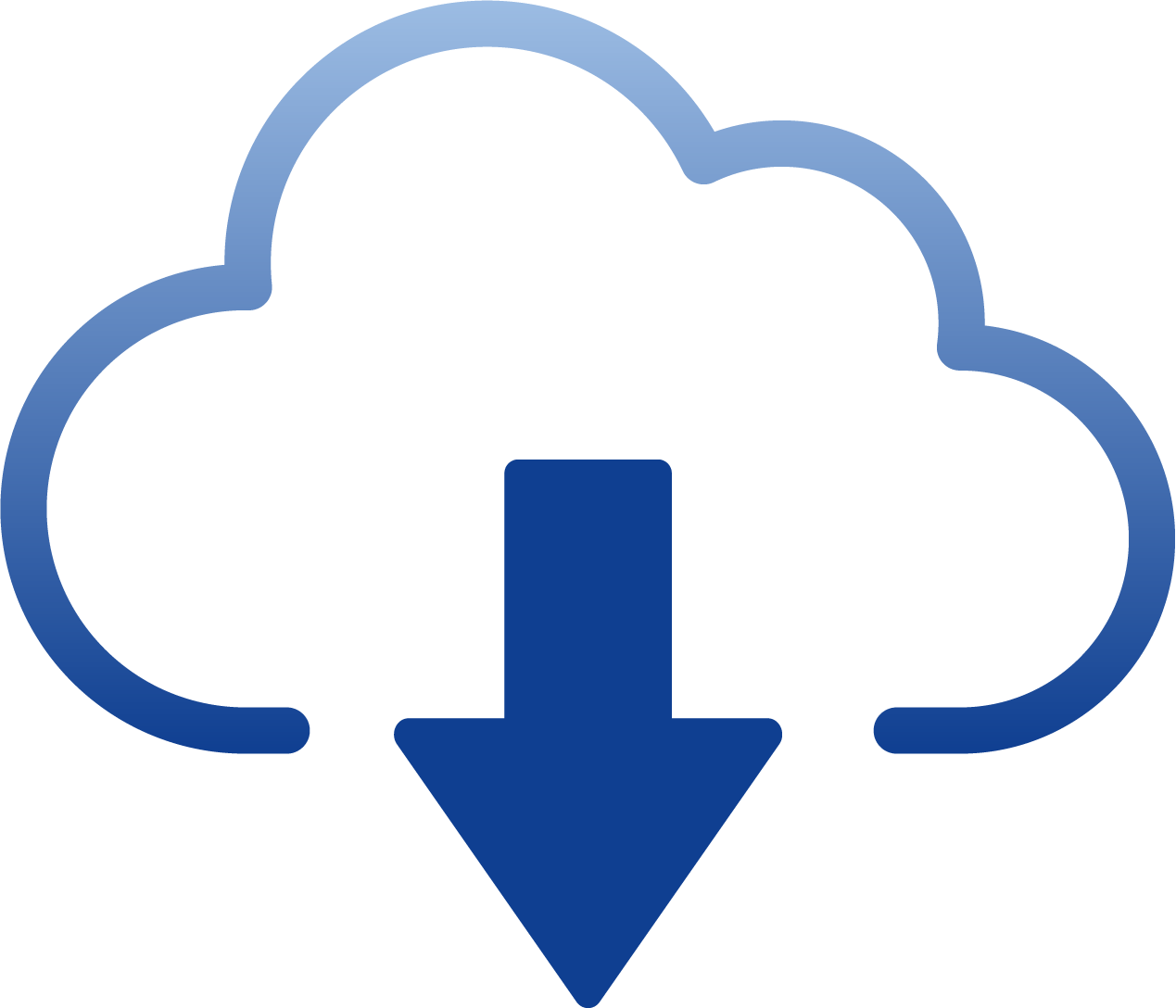 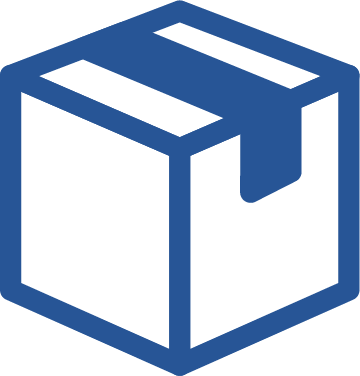 AzureStorage
HEAD OFFICE IN BC SaaS
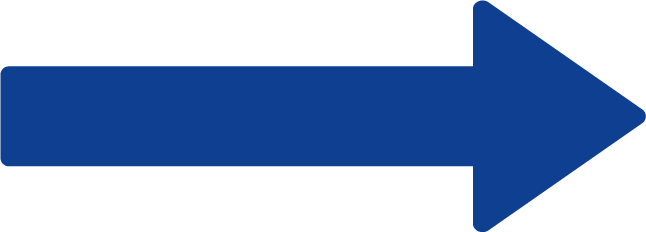 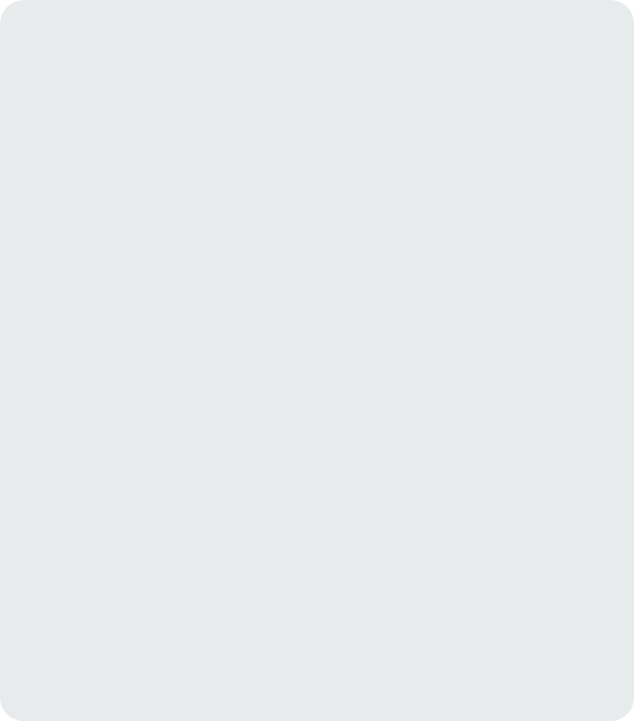 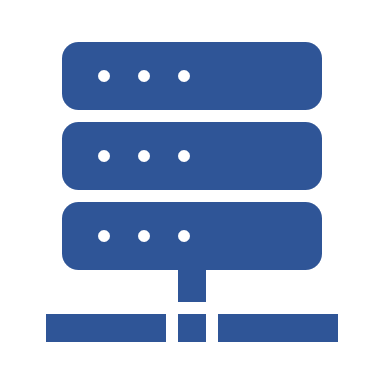 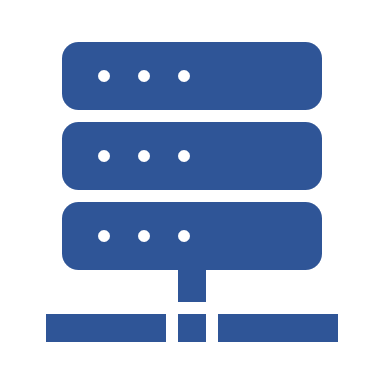 Web Replication w. Azure Storage
No middle layer 
Scheduler runs in SaaS
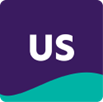 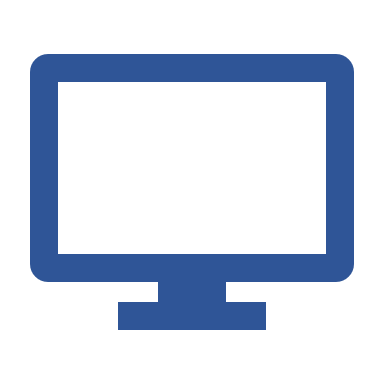 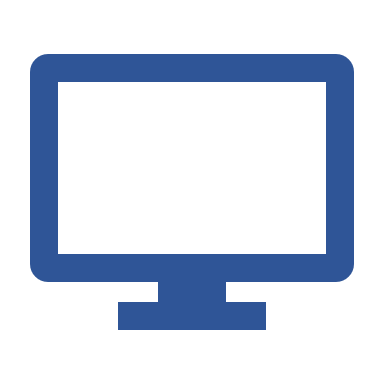 STORE 2
STORE 1
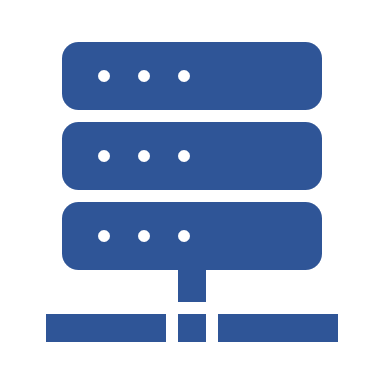 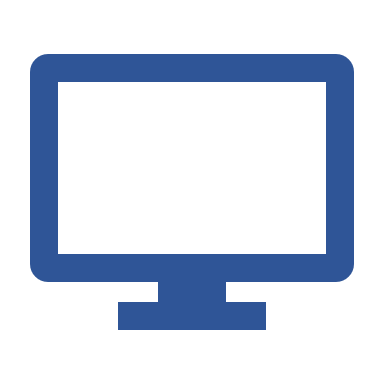 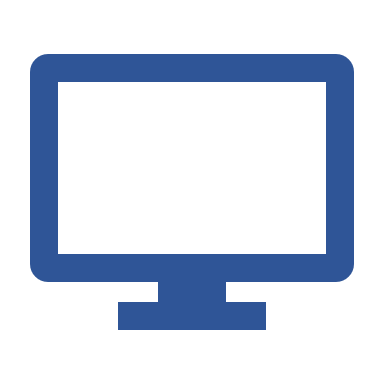 Offline POS
Offline POS
Offline POS
Offline POS
Offline POS – best practices
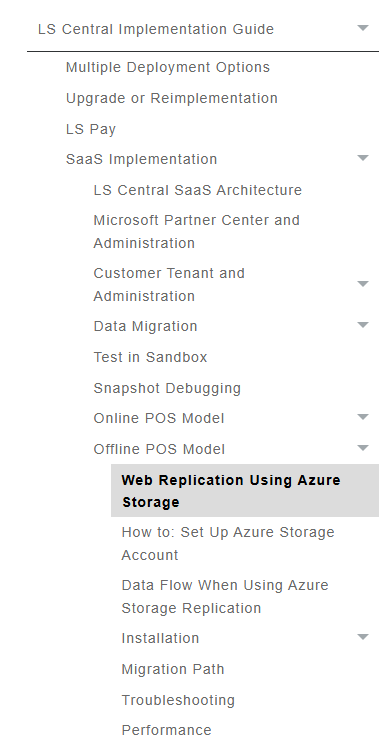 Use Web Replication with Azure storage
The recommended way to setup and run the offline POS
The Hybrid Server is not going away
New Offline POS project for the Update Service
LS Central – Implementation Guide
Step by Step instructions
help.lsretail.com
The new Offline POS – benefits
Simpler to setup and maintain
Better performance 
A fully cloud hosted solution
Simpler to keep the POS current
Less cost running the Offline POS
No subnet costs – 6$ per subnet SKU500 POS = 3000$
Azure Storage cost – example500 POS =10$
Automatic subscription of POS Web services included
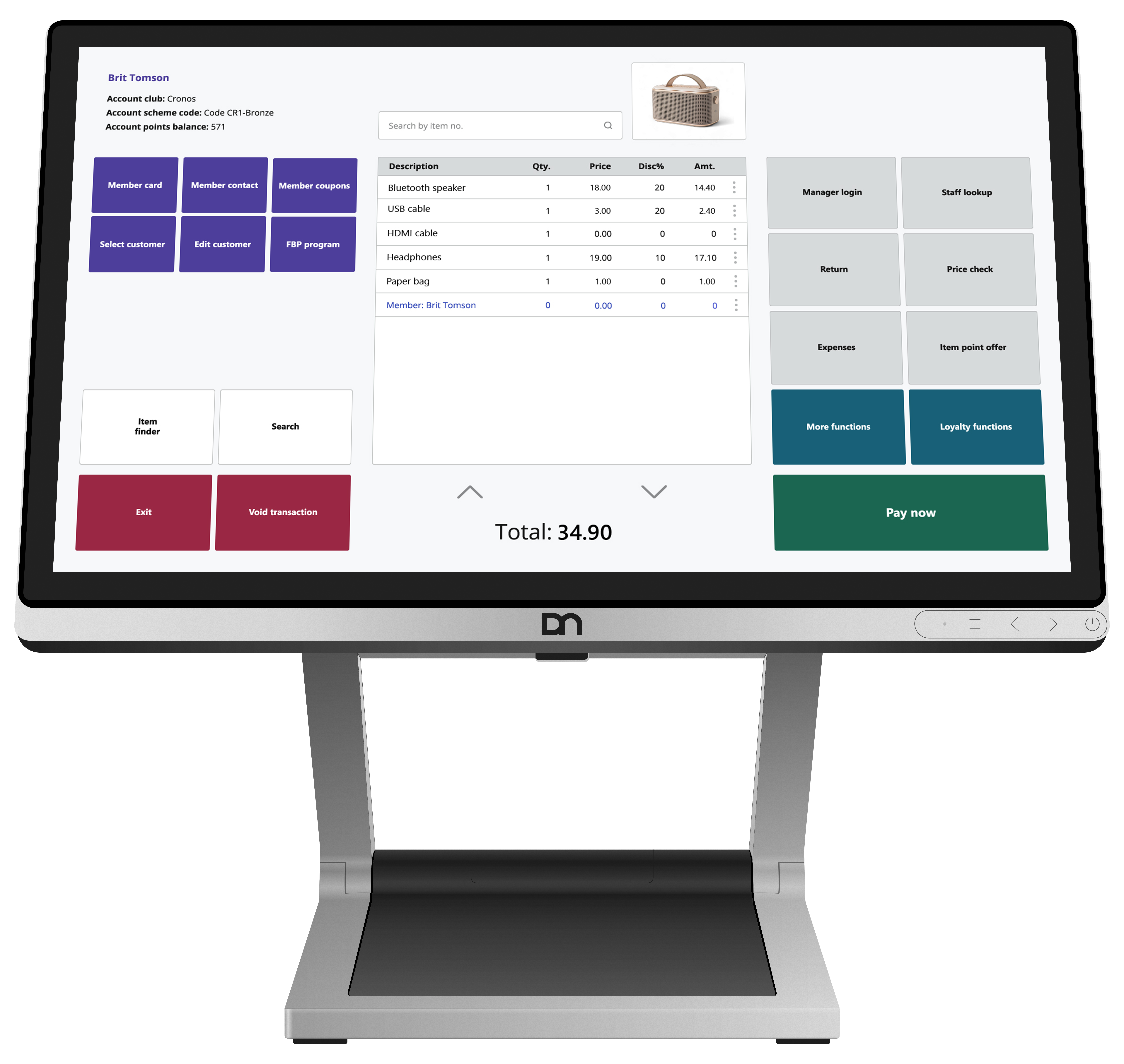 The new Offline POS – benefits
Simpler to setup and maintain
Better performance 
A fully cloud hosted solution
Simpler to keep the POS current
Less cost running the Offline POS
No subnet costs – 6$ per subnet SKU500 POS = 3000$
Azure Storage cost – example500 POS =10$
Automatic subscription of POS Web services included
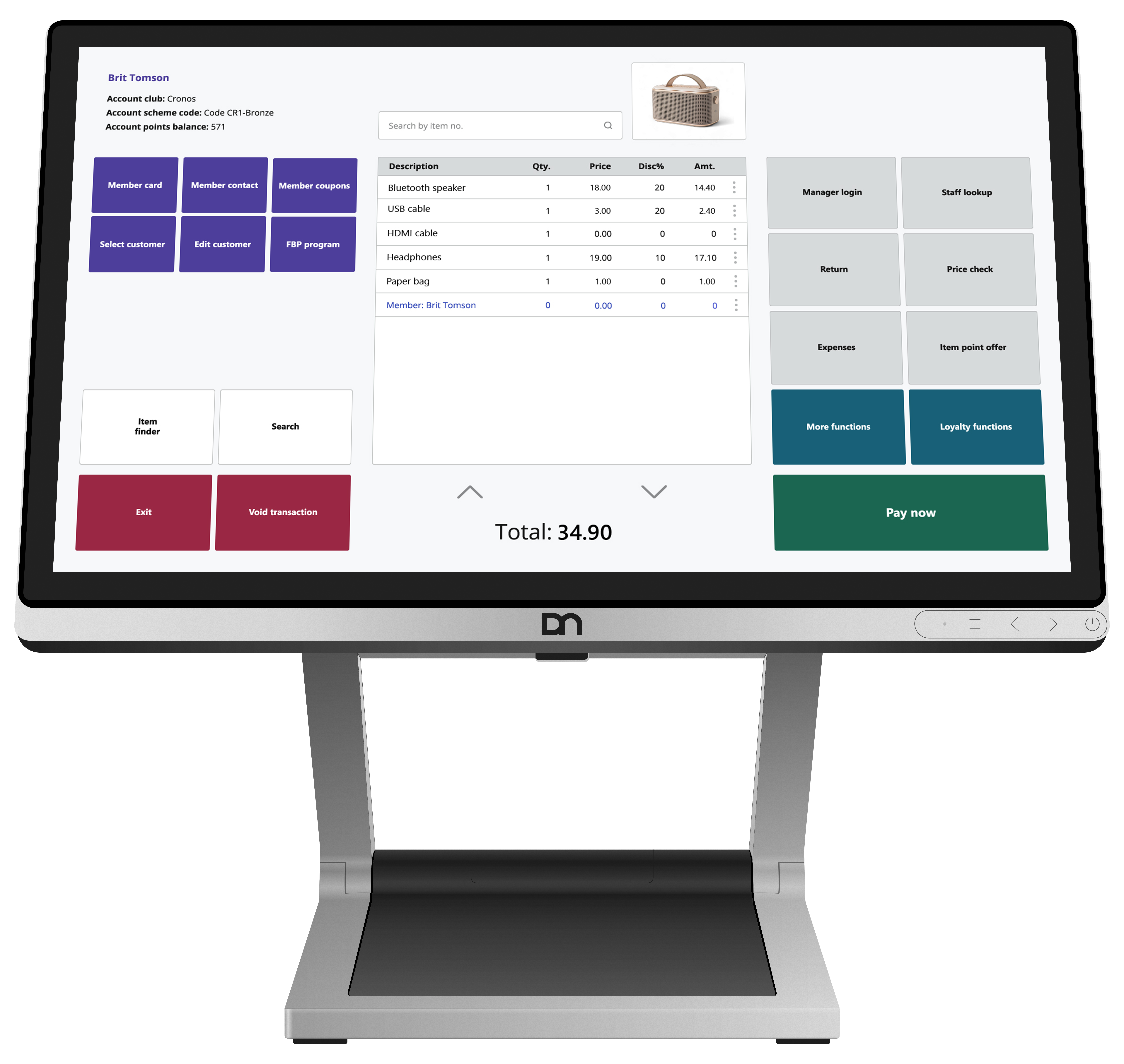 Offline POS – Backward Compatibility
Offline POS 3 major version supported
HotFix 3 major version backward - last minor release
Last minor = HotFixed
Last minor = HotFixed
Last minor = HotFixed
How to replicate to and from an old LS Central database?
Replicating to SaaS from an older version
Migrating to SaaS in steps
HO first then Stores/Pos
POS first then HO
Hurdles and how to overcome them
Table renaming in 17.5
S2S (OAuth 2.0) Authentication
Replicating to SaaS from an older version
Migrating to SaaS in steps
HO first then Stores/Pos
POS first then HO
Hurdles and how to overcome them
Table renaming in 17.5
S2S (OAuth 2.0) Authentication
Best practices
Middle server on-premise running LS Central latest version 
Push not pull
Replicating to SaaS from an older version
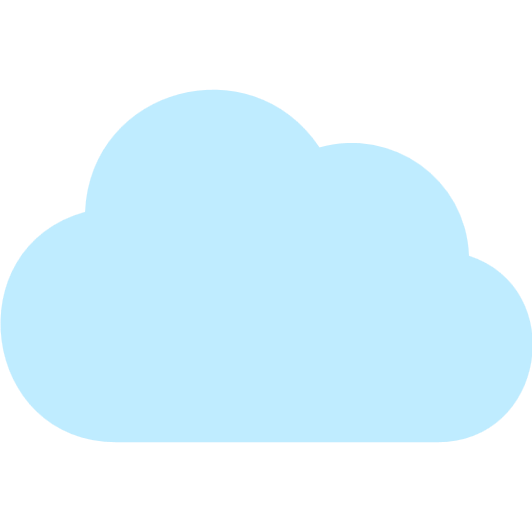 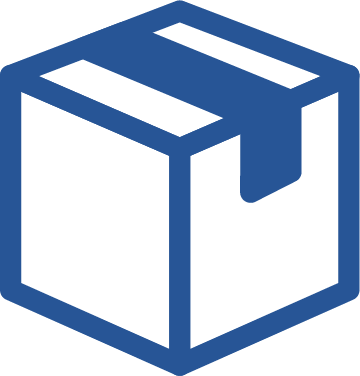 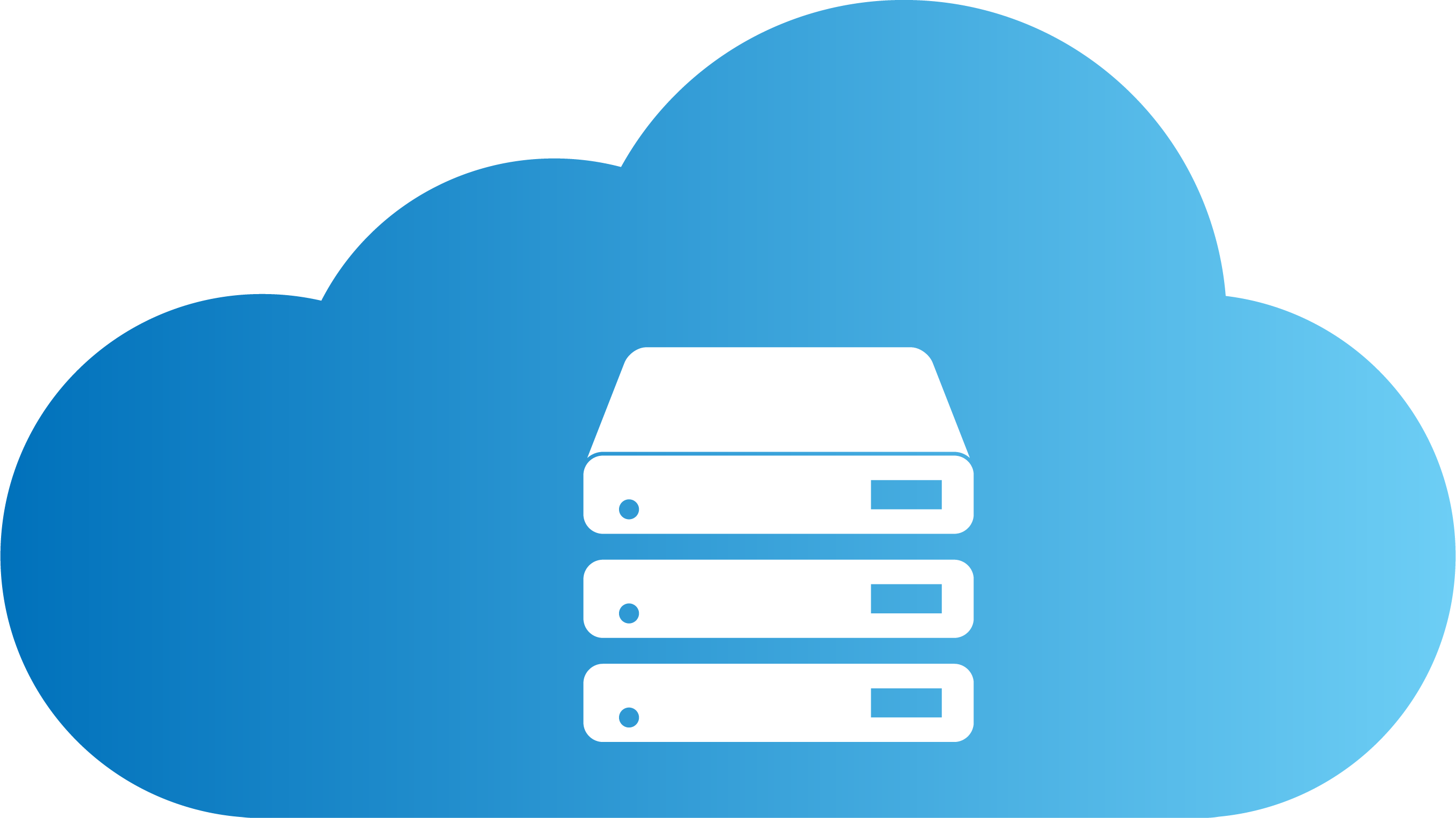 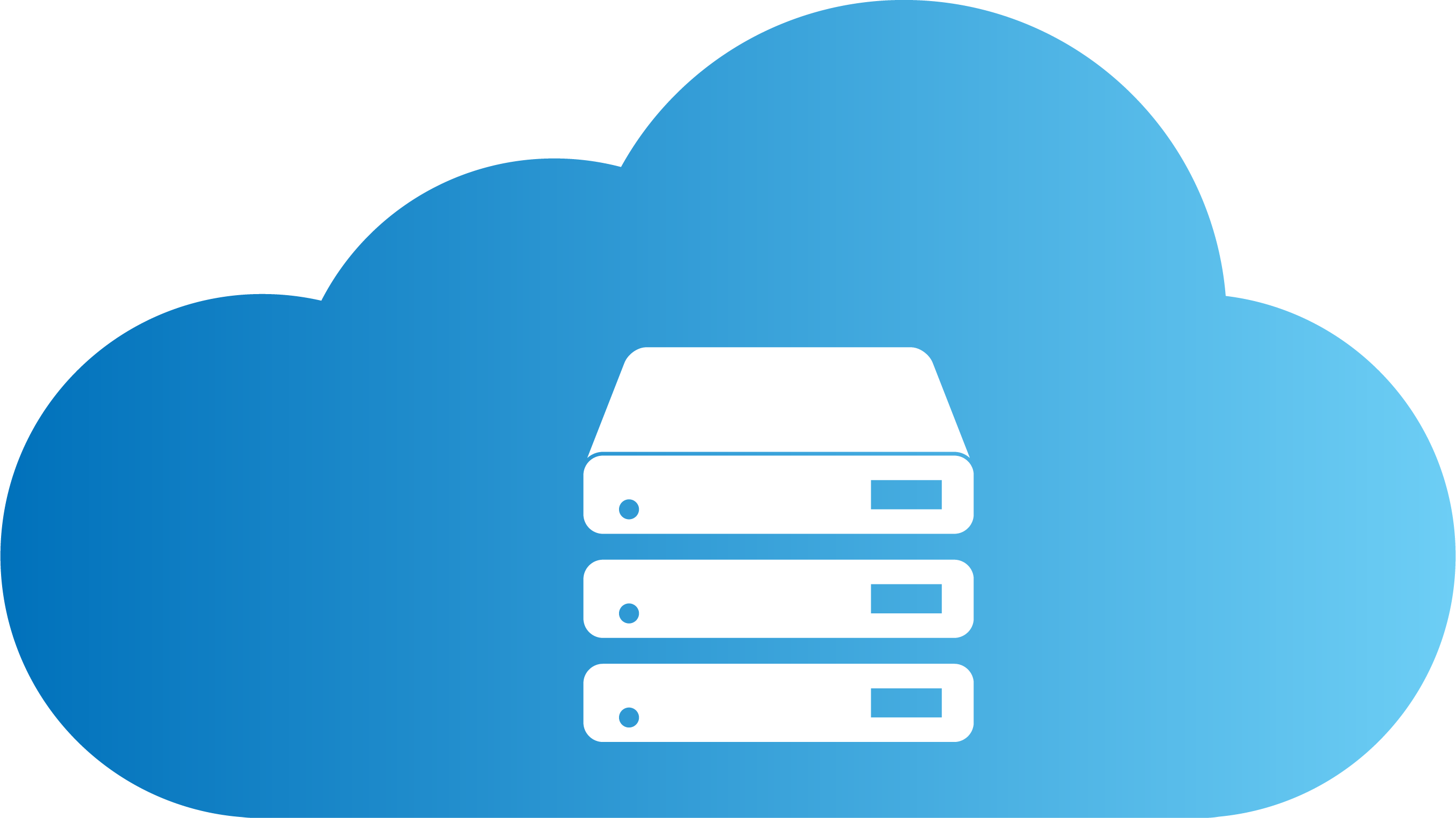 Use the Scheduler to replicate 
>LS17.5 map LS tables and fields
>LS18.1 only push not pull
BC/LS
SaaS
Azure Storage
Web Replication
OAuth2
Web Replication using Azure Storage
The Scheduler is used to define tables and receivers
The Scheduler 
Runs LSC Web Repl. AzS Utility codeunit
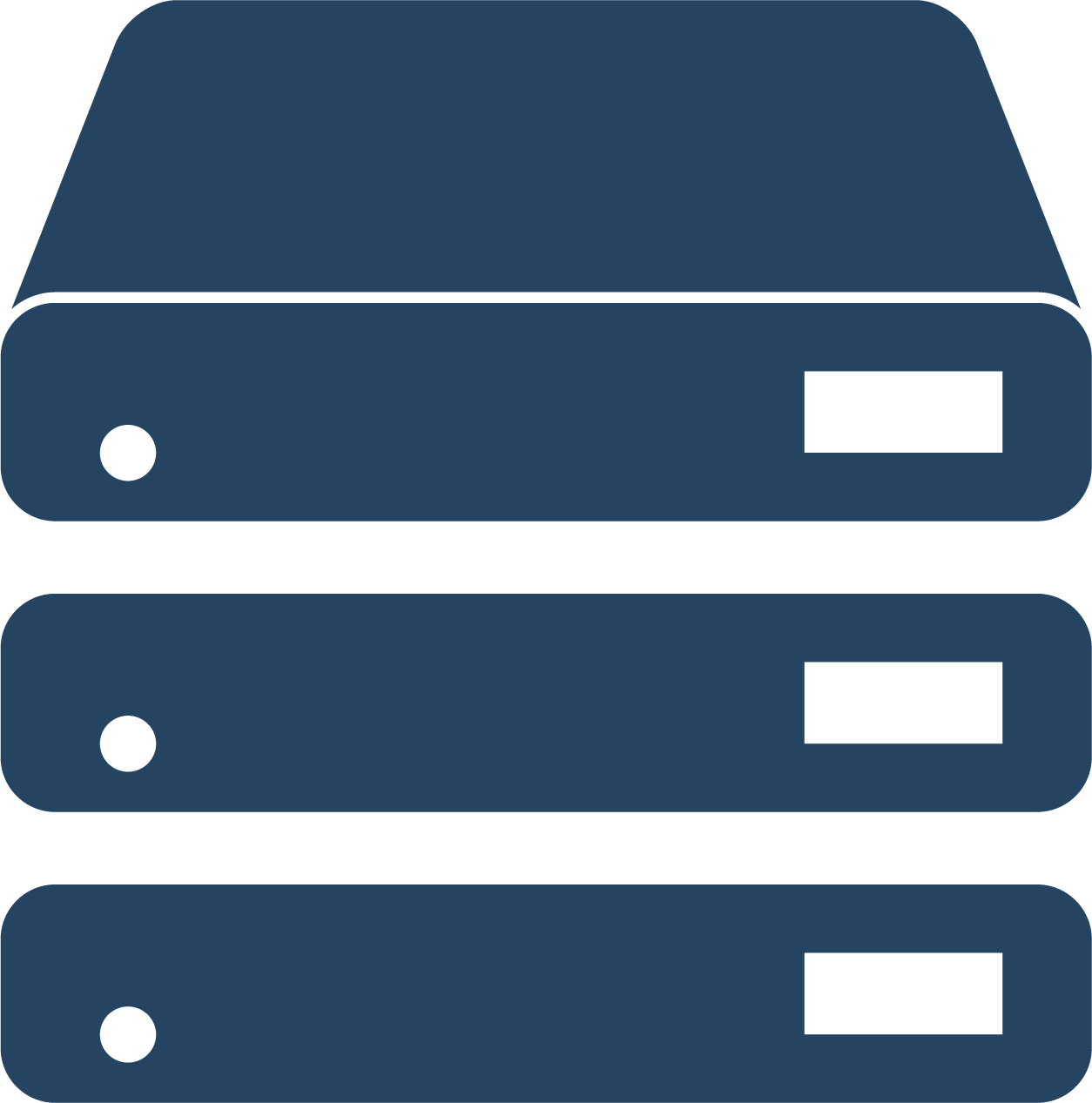 Web Repl. using Azure Storage
Call to HO to check for package
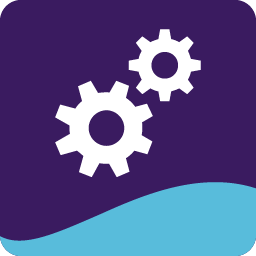 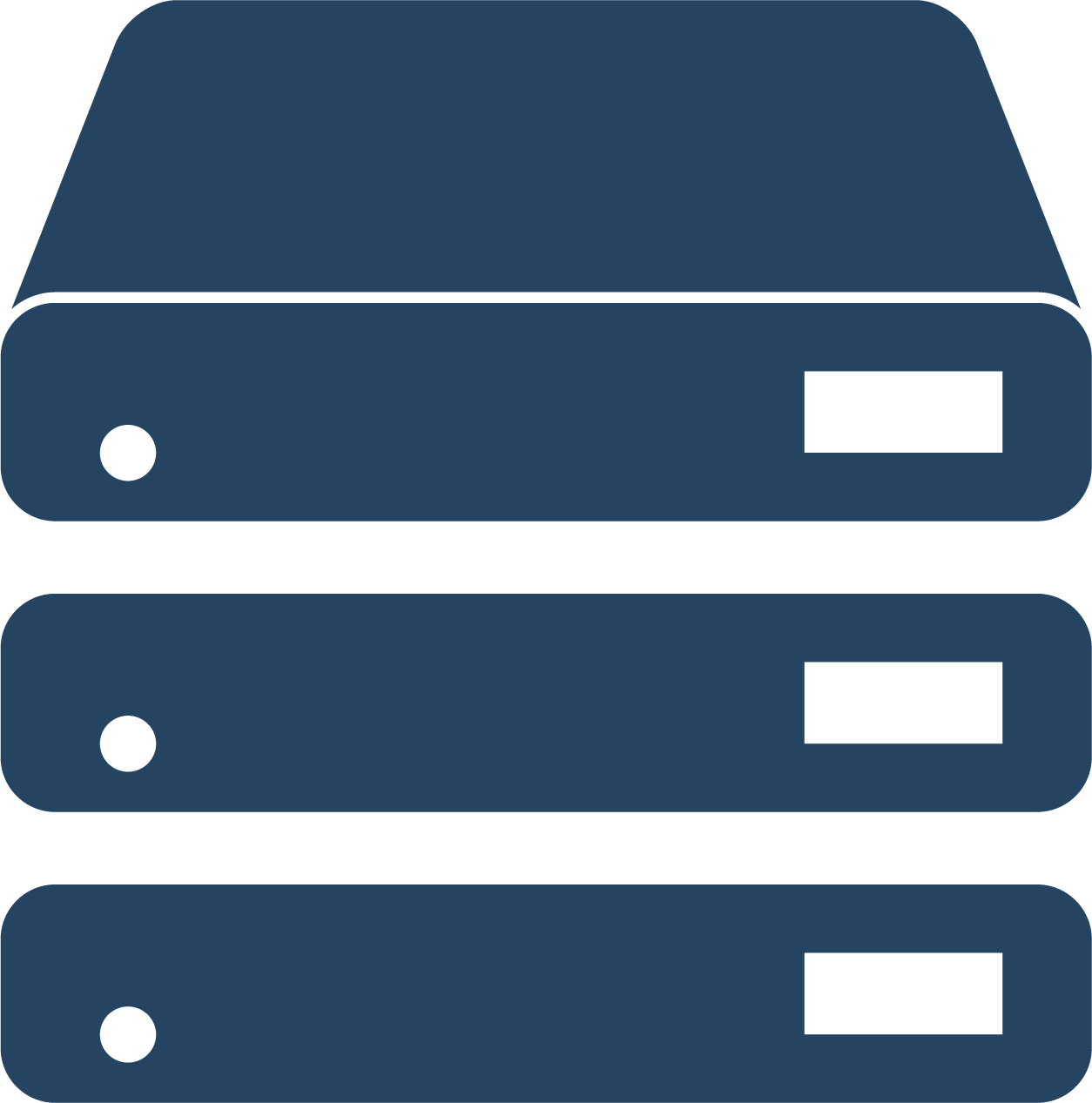 LS Central v. 26
DATA DIRECTOR
Web Repl. using Azure StoragePackage pulled down from Azure Storage
LS NAV/LS Central
Use the Scheduler to replicate 
>LS17.5 map LS tables and fields
Replicating to SaaS from an older version
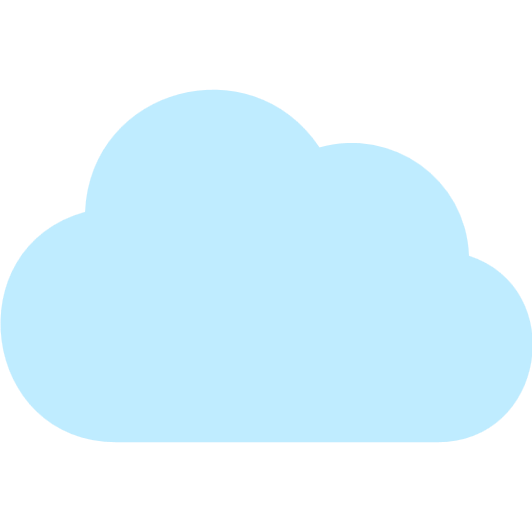 3
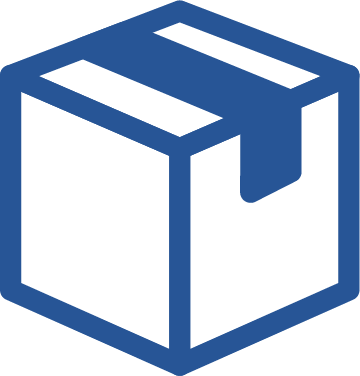 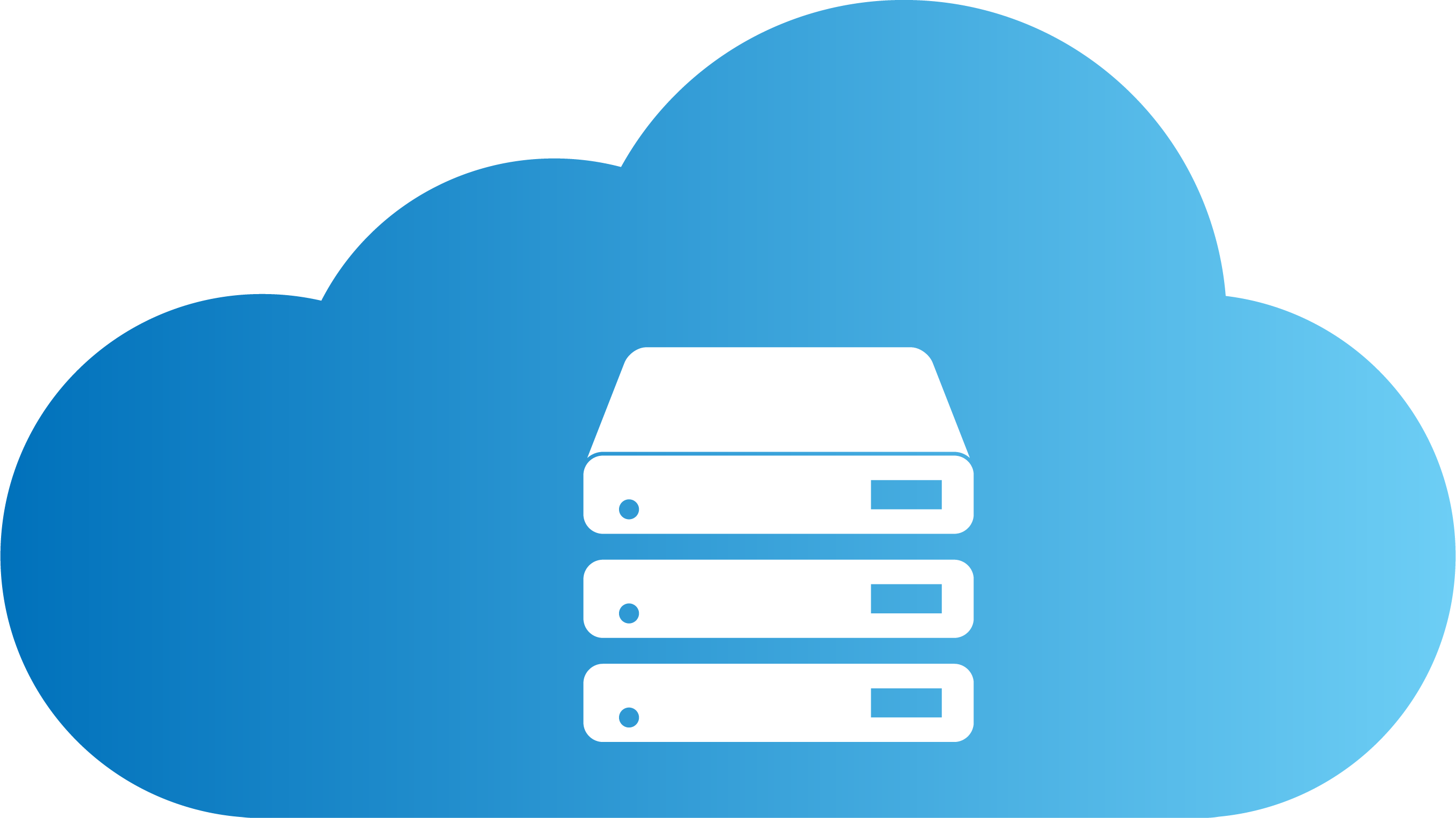 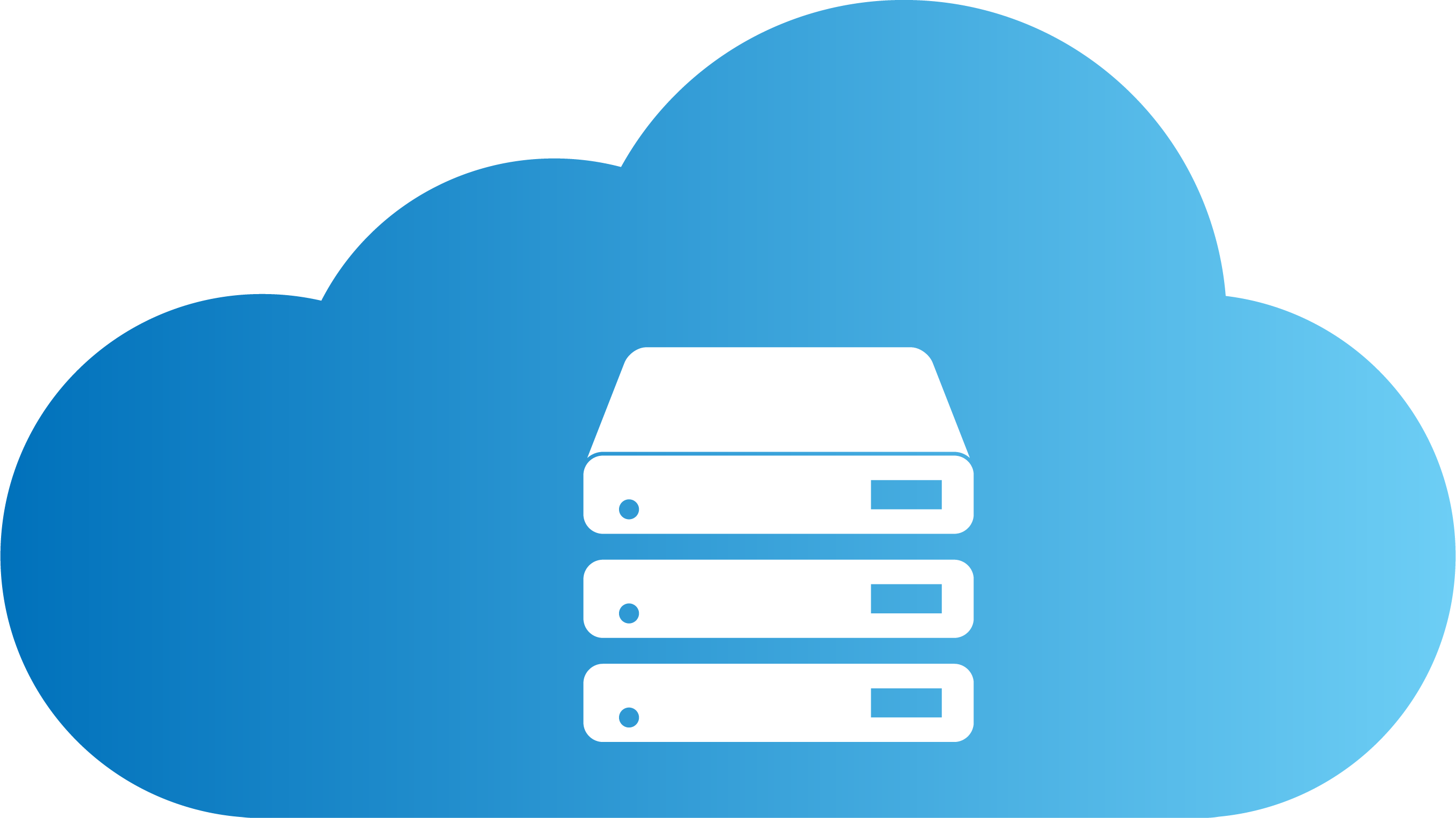 Use the Scheduler to replicate 
>LS17.5 map LS tables and fields
>LS18.1 only push not pull
BC/LS
SaaS
Azure Storage
4
2
Web Replication
OAuth2
5
Web Replication using Azure Storage
The Scheduler is used to define tables and receivers
The Scheduler 
Runs LSC Web Repl. AzS Utility codeunit
1
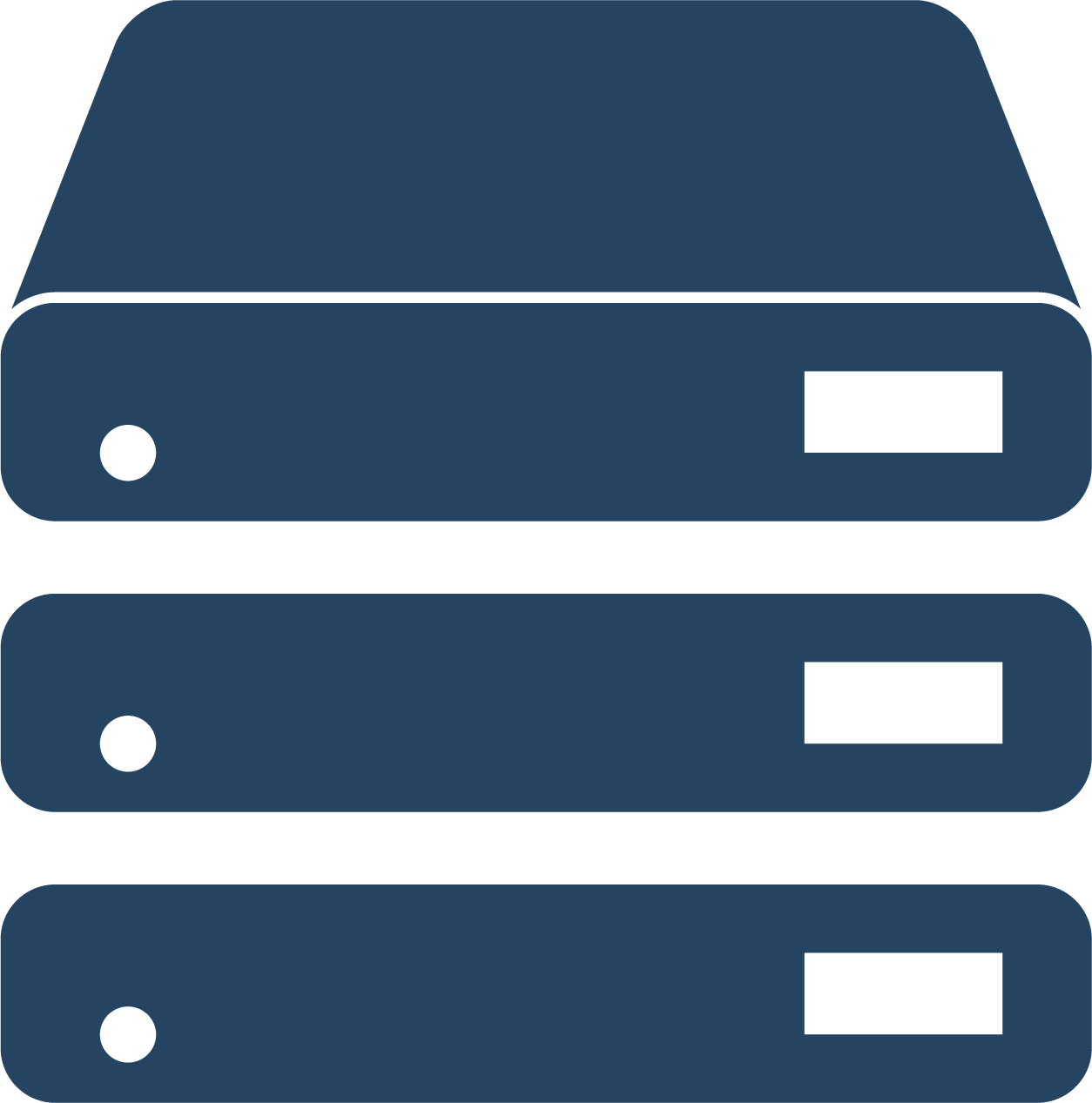 Web Repl. using Azure Storage
Call to HO to check for package
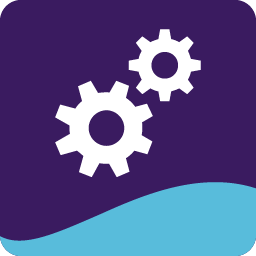 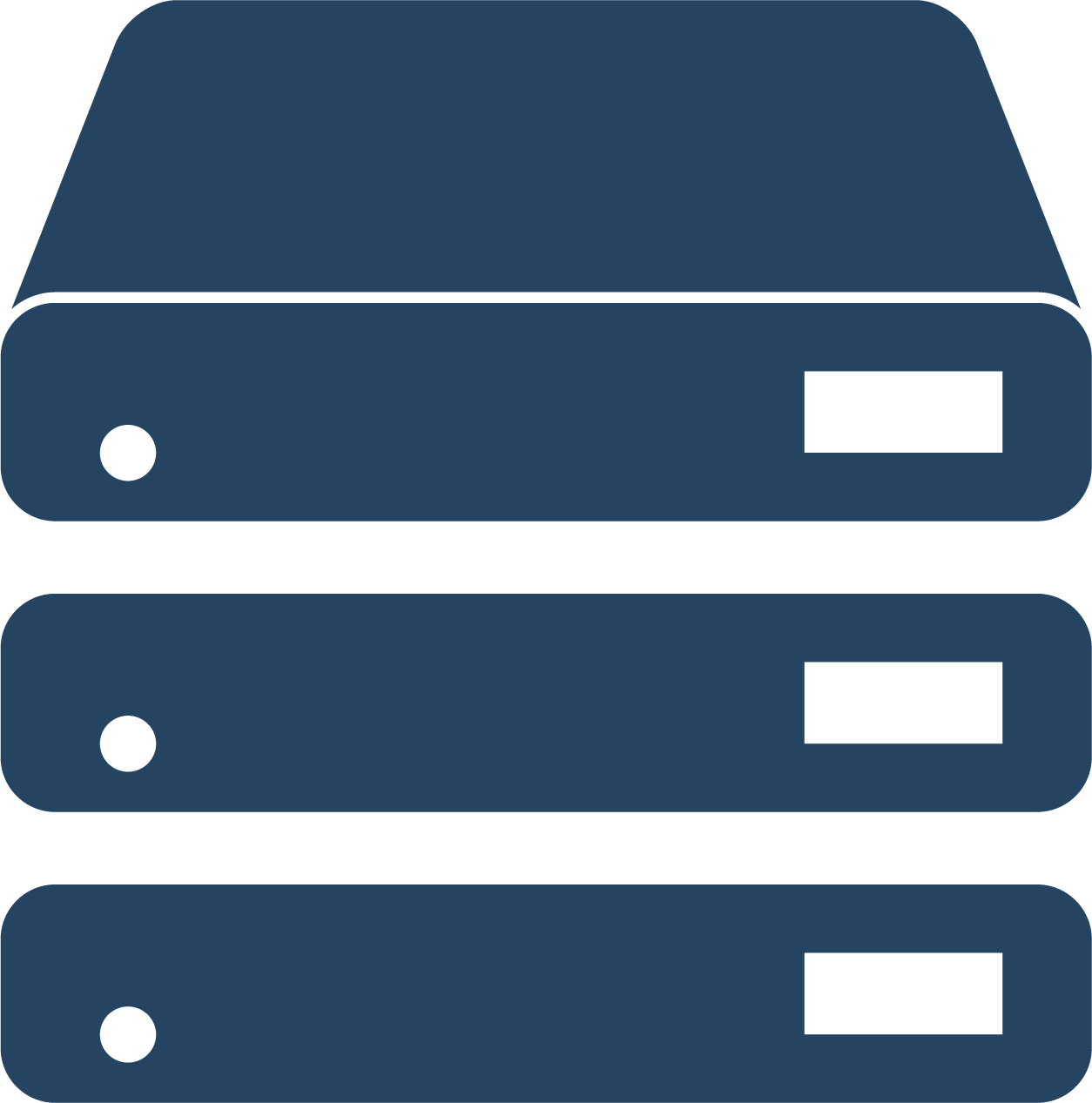 LS Central v. 26
DATA DIRECTOR
Web Repl. using Azure StoragePackage pulled down from Azure Storage
6
LS NAV/LS Central
Use the Scheduler to replicate 
>LS17.5 map LS tables and fields
Book a session: portal.lsretail.com/onboarding-ls-central-in-saas/
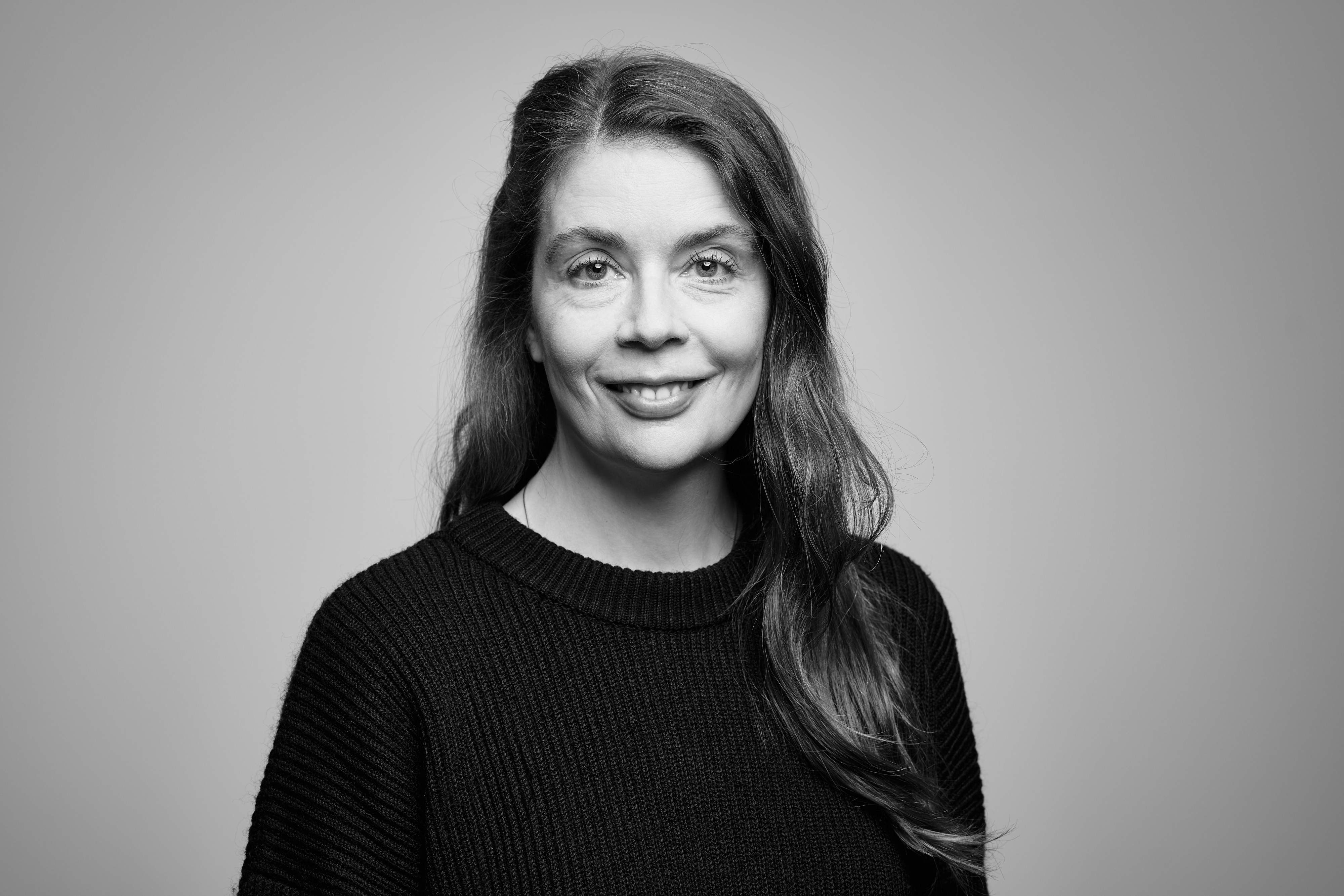 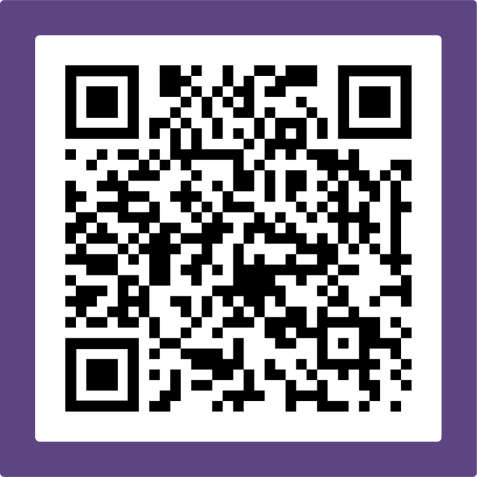 Aðalbjörg Karlsdóttir
Onboarding Lead
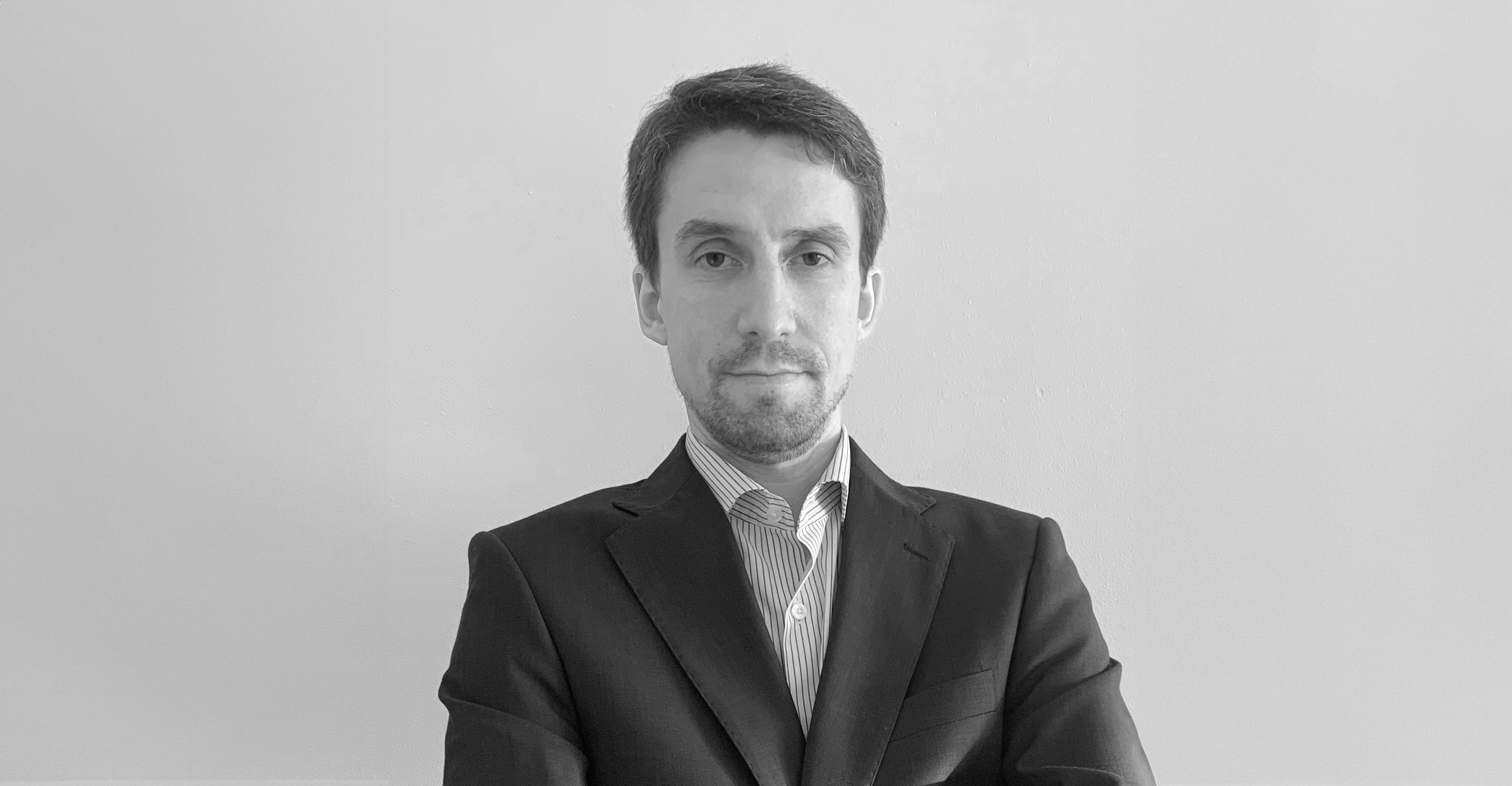 Book a session with the
CAP team
Ricardo Moinhos
Onboarding Specialist